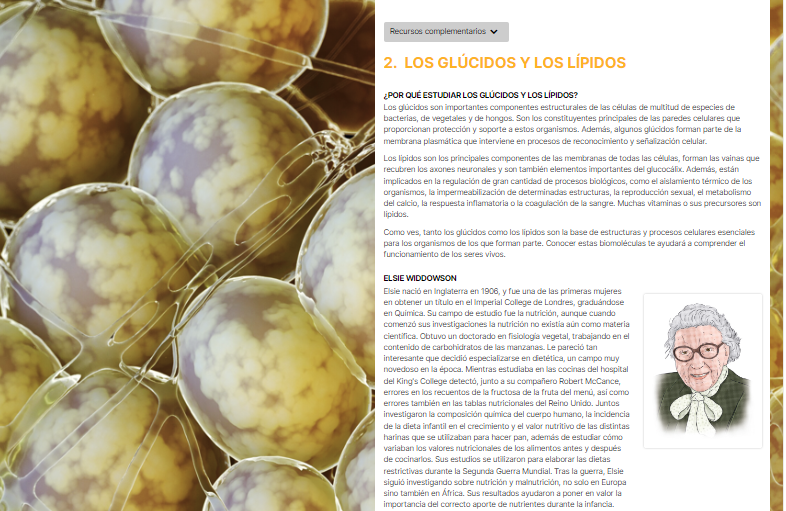 2.- LOS GLÚCIDOS Y LOS LÍPIDOS
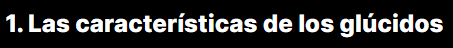 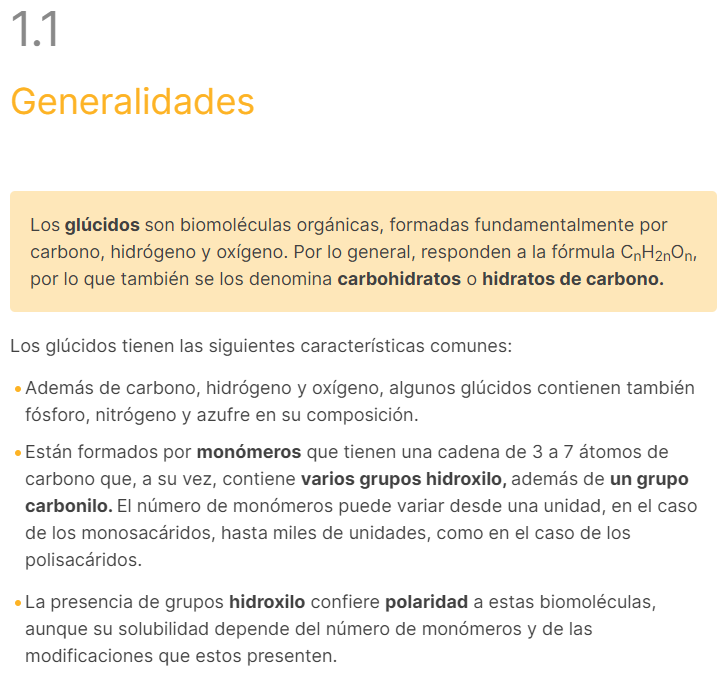 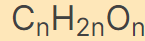 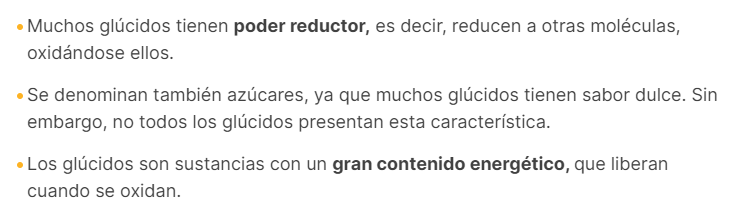 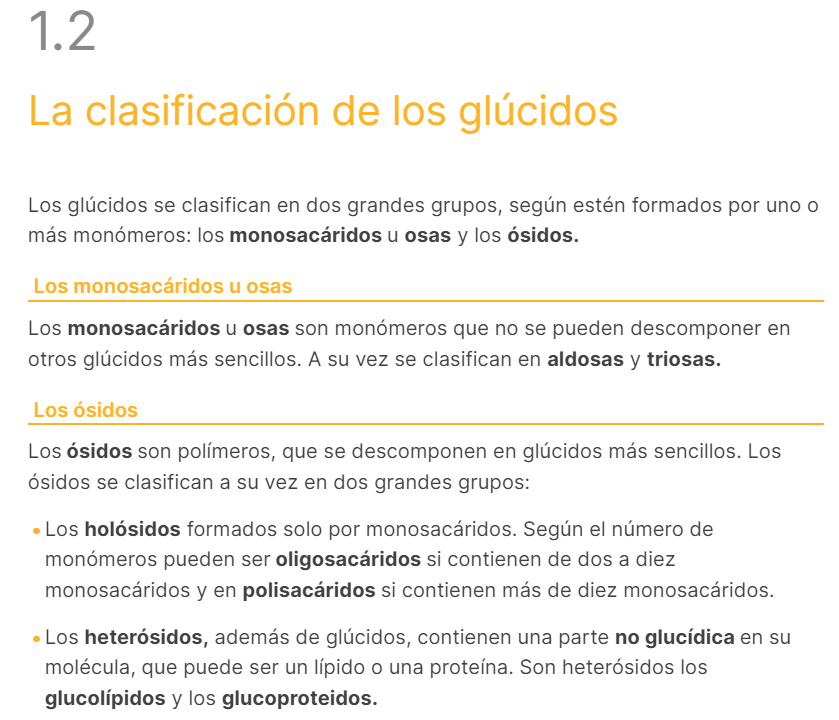 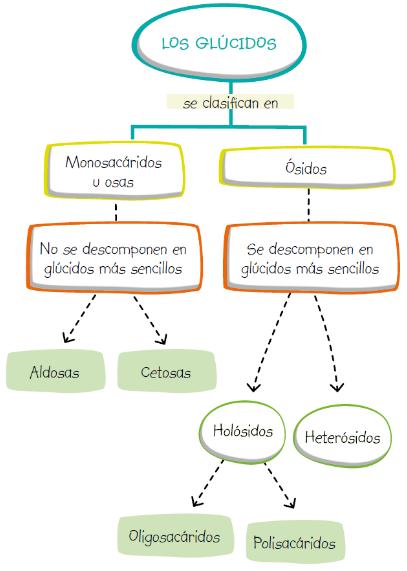 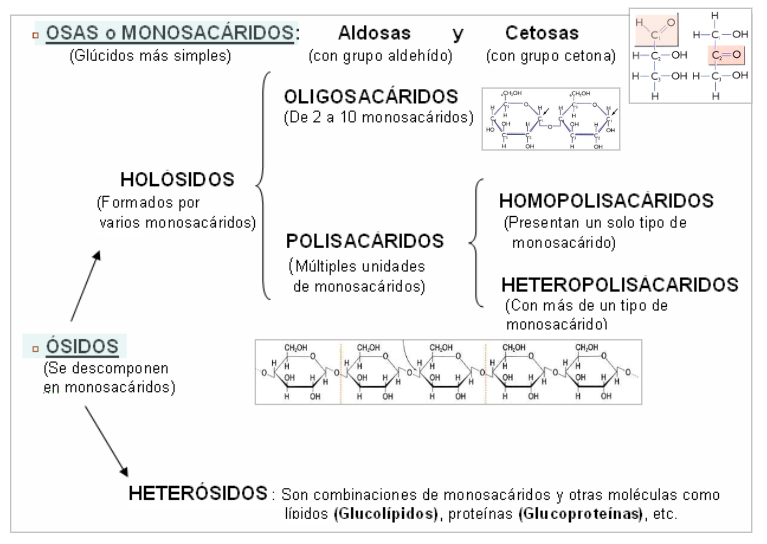 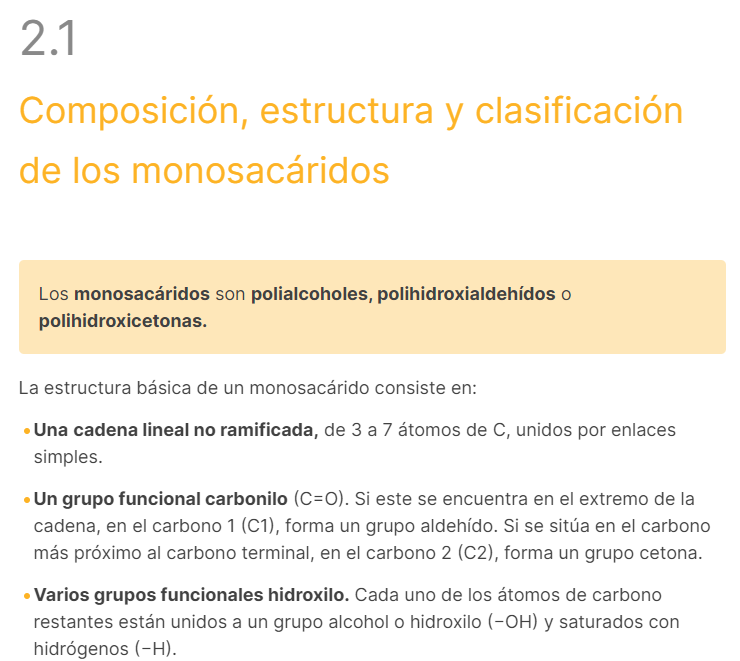 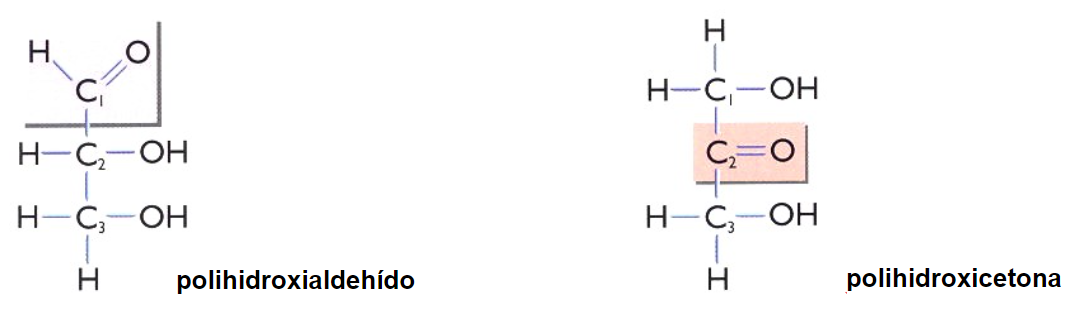 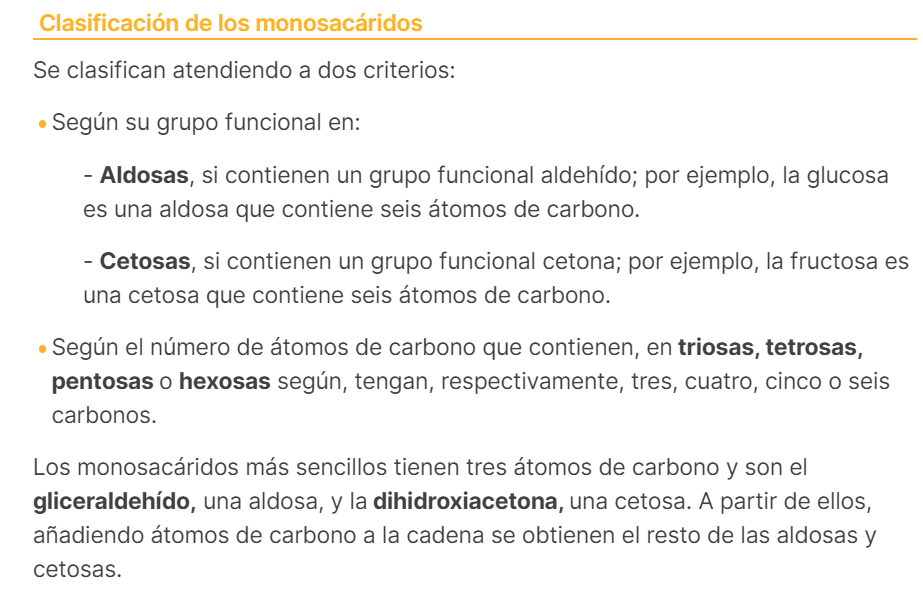 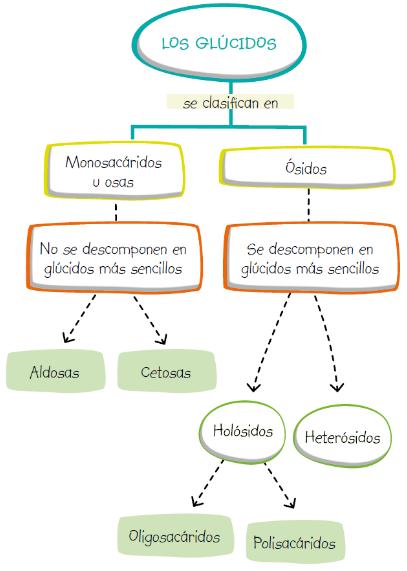 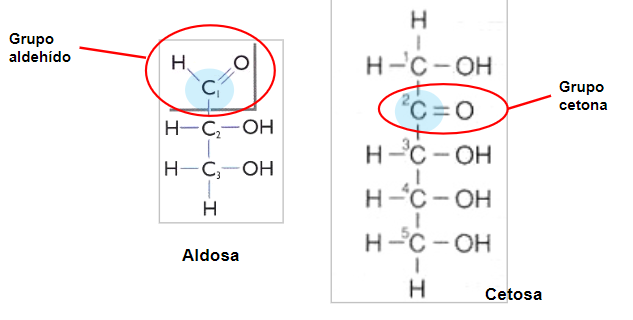 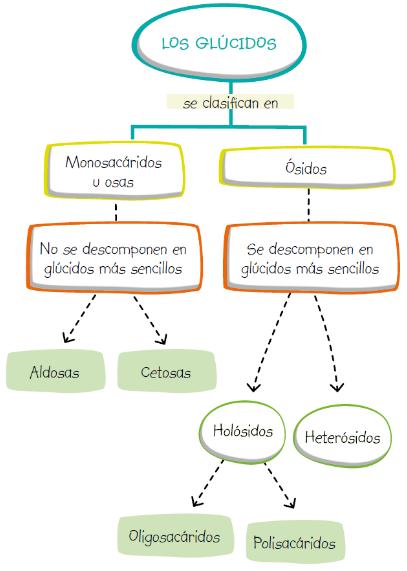 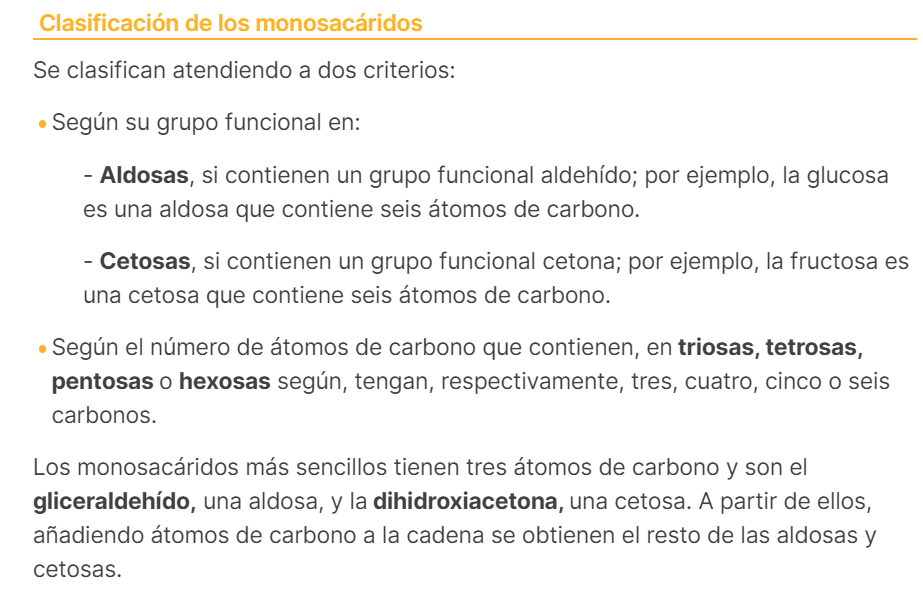 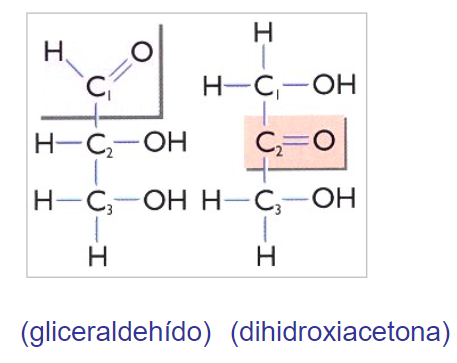 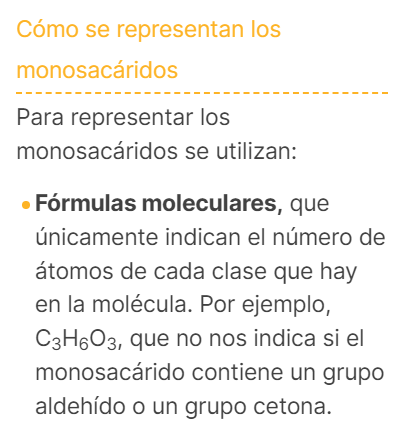 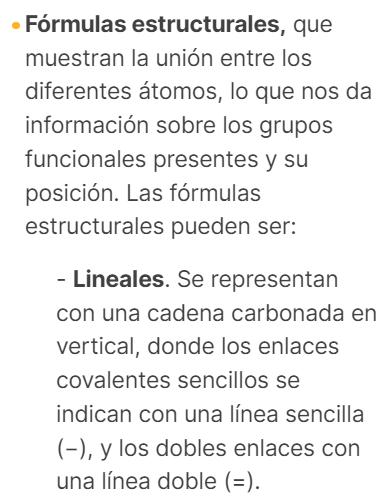 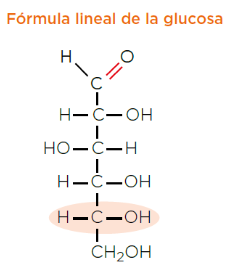 La forma más frecuente de representar los monosacáridos en el plano es mediante proyecciones de Fischer, en las que los enlaces forman ángulos de 90º (resultado de proyectar en el plano las estructuras tetraédricas de los carbonos). Se sitúa el grupo funcional principal en la parte superior y los grupos hidroxilo a la derecha o a izquierda.
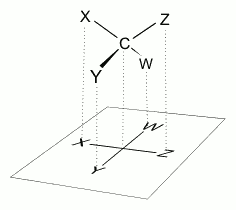 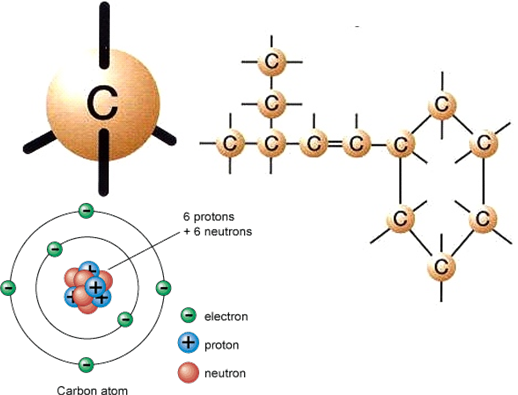 En la proyección de Fischer, los enlaces horizontales apuntan hacia delante y los enlaces verticales apuntan hacia atrás.
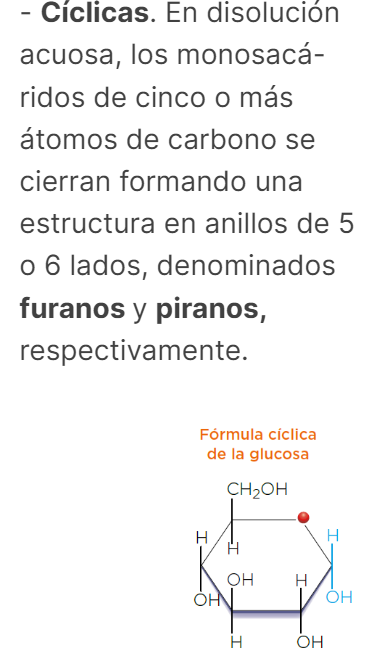 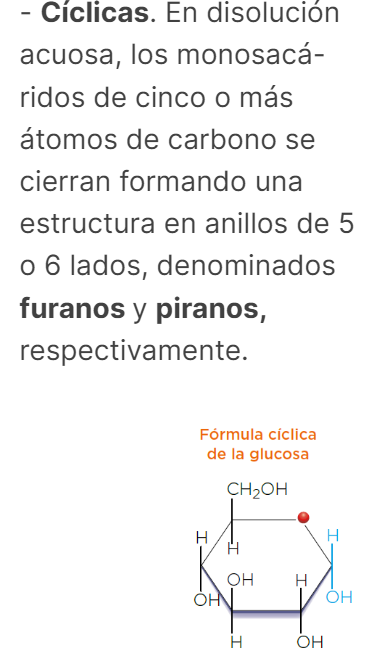 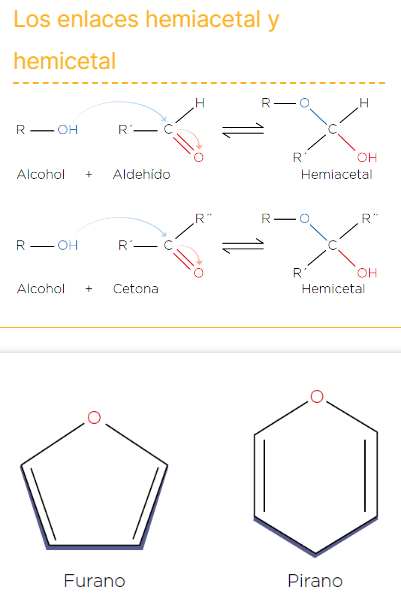 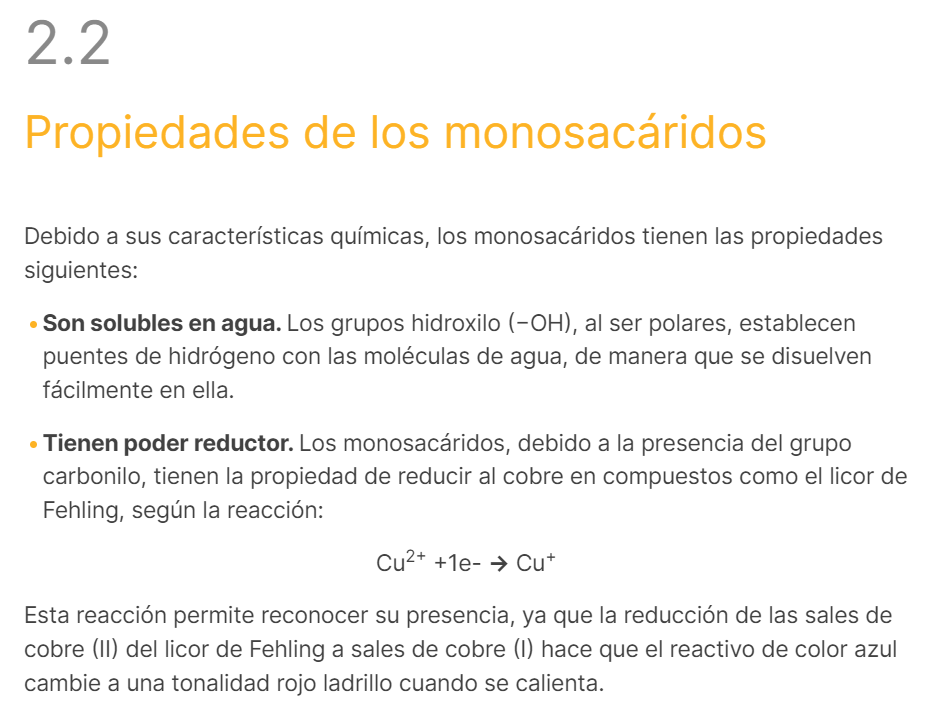 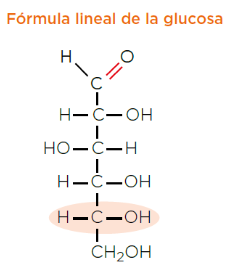 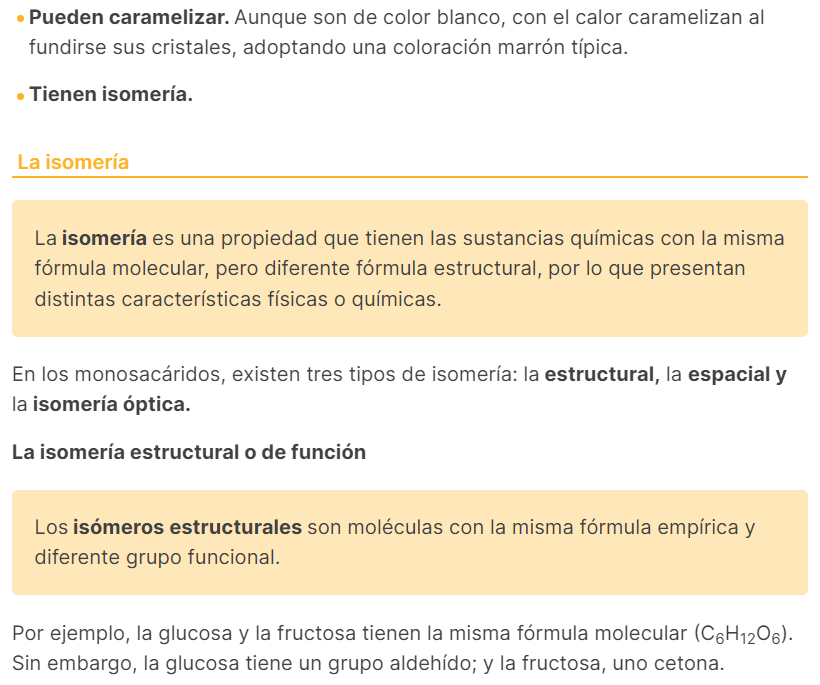 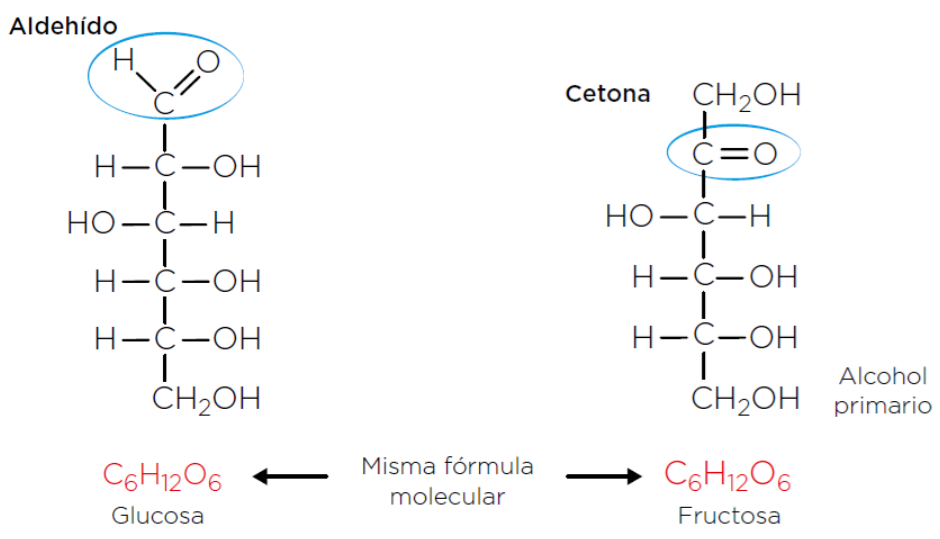 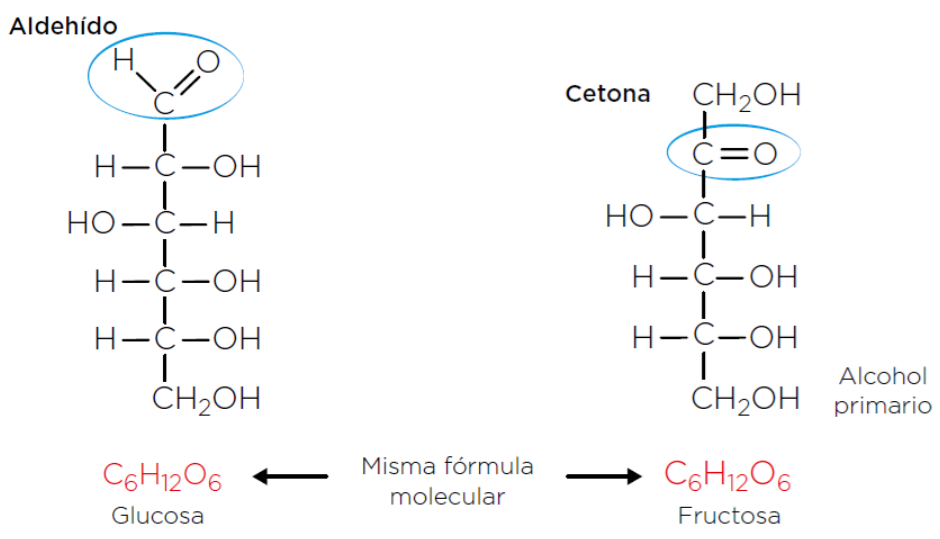 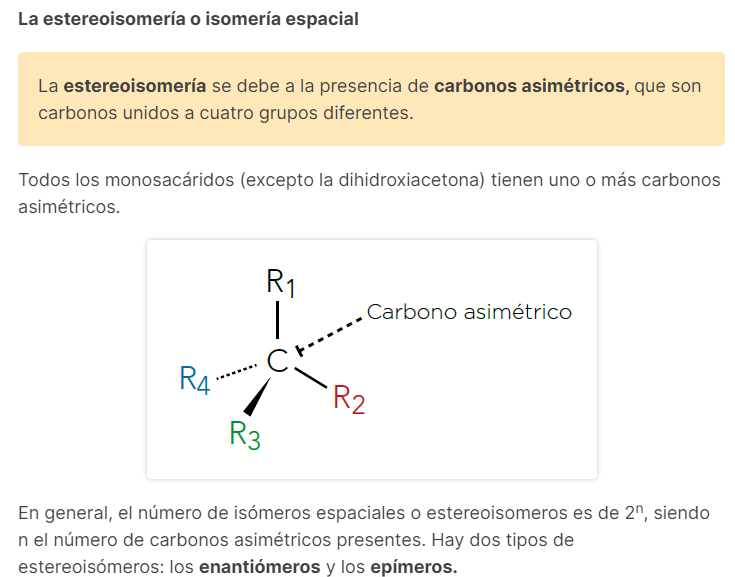 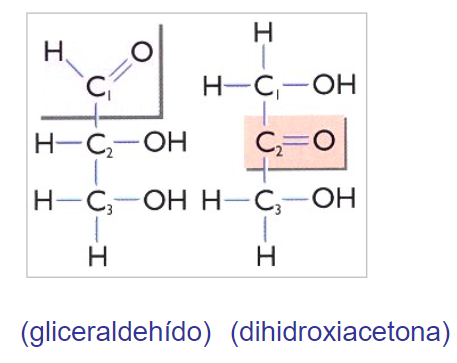 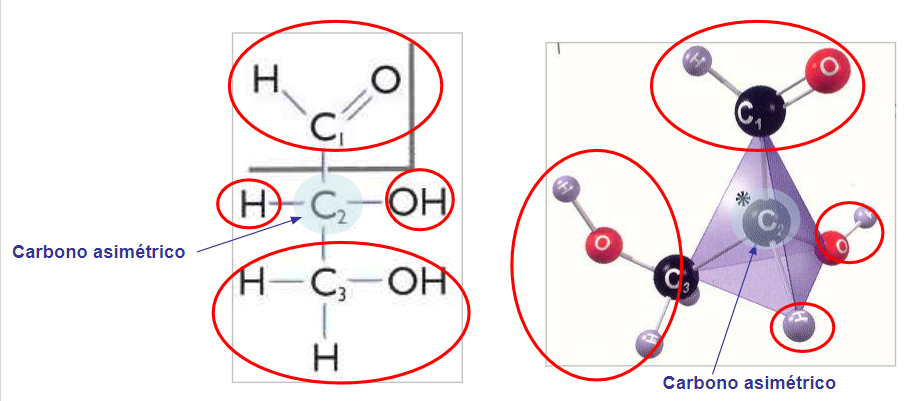 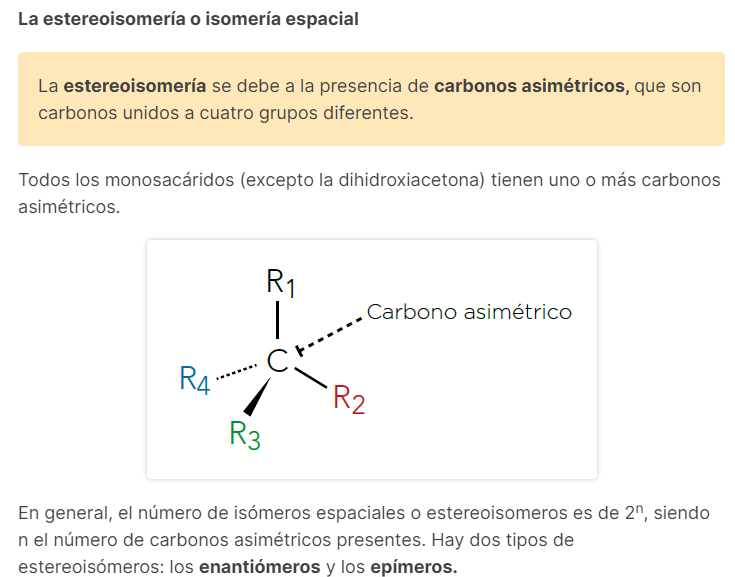 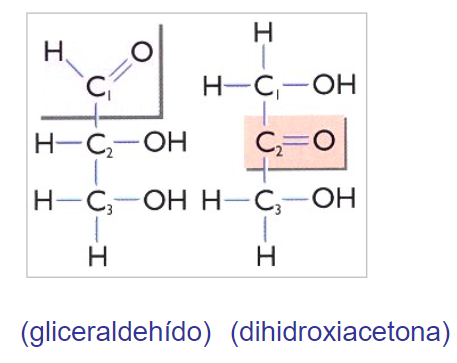 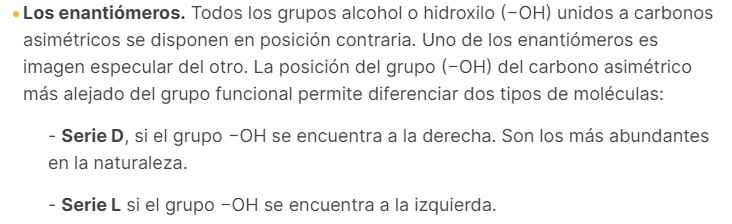 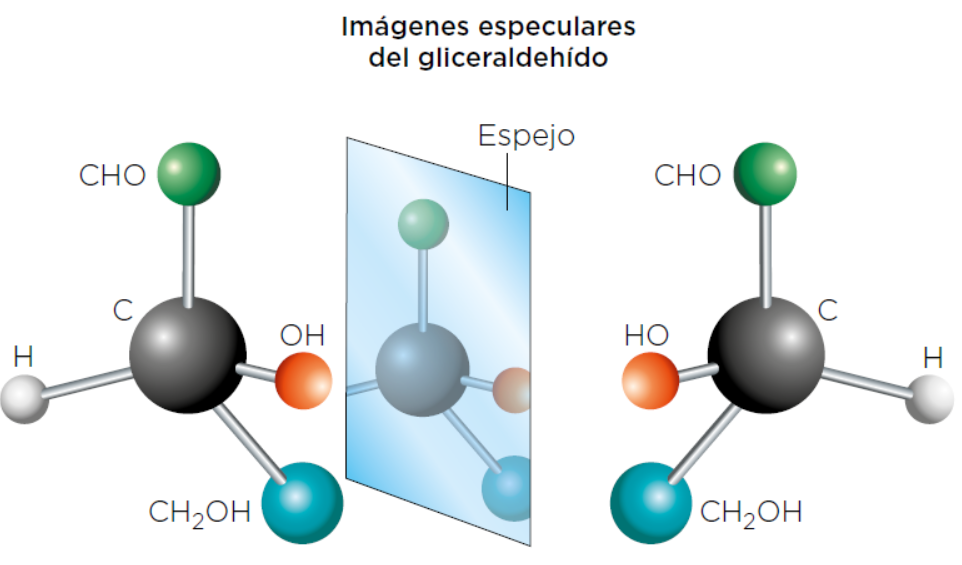 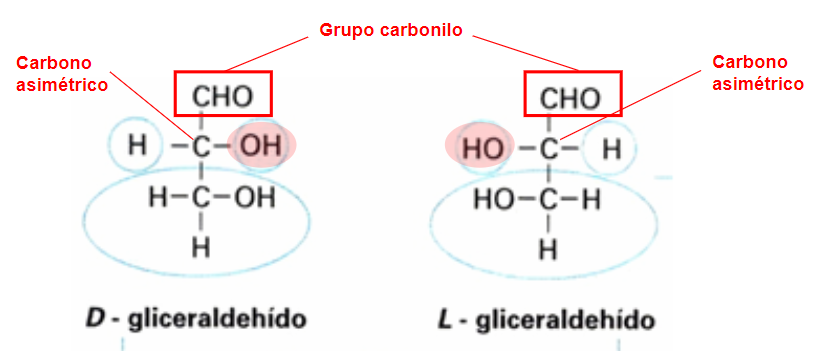 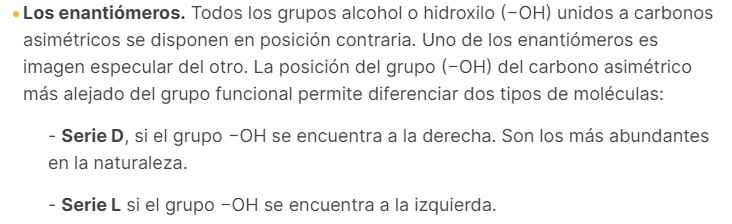 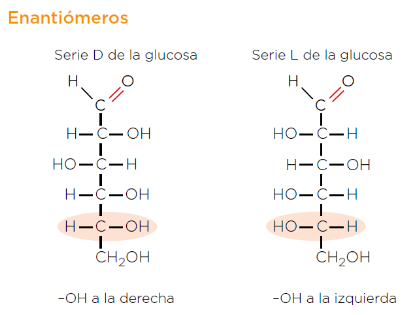 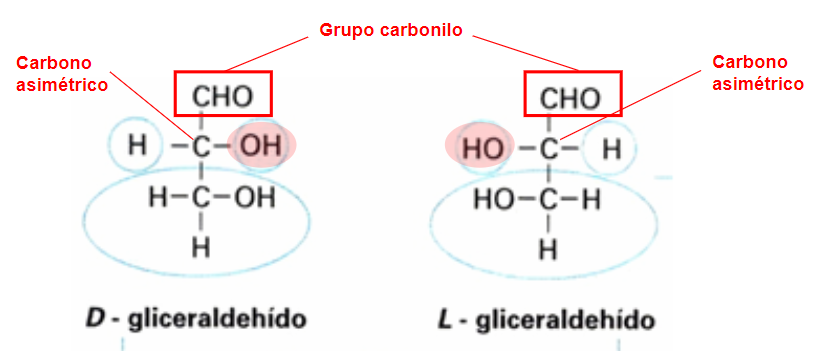 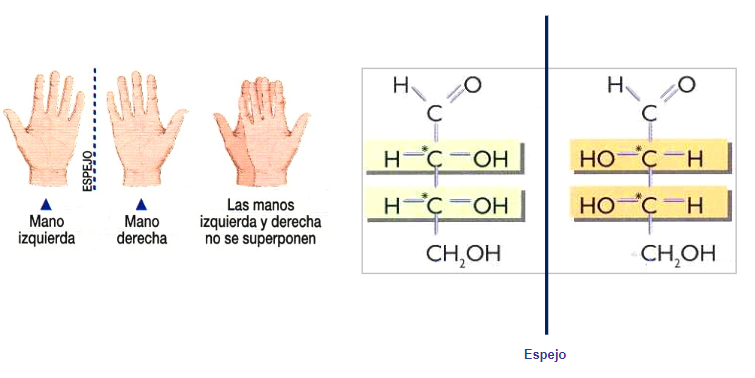 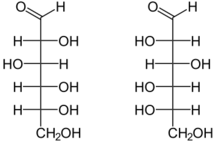 Carbono asimétrico más alejado del grupo carbonilo
Forma D de la glucosa
Forma L de la glucosa
Enantiómeros de la glucosa.
En la naturaleza, salvo raras excepciones, los monosacáridos se presentan en la forma D.
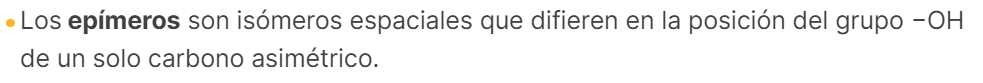 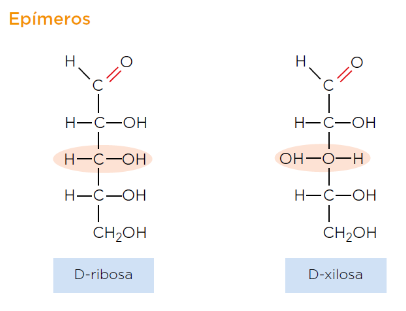 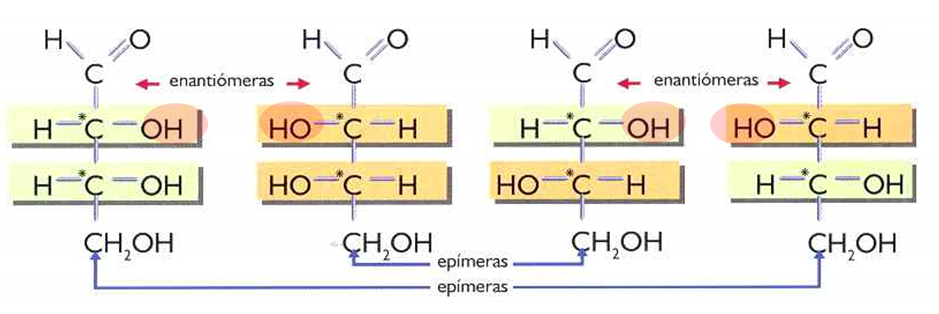 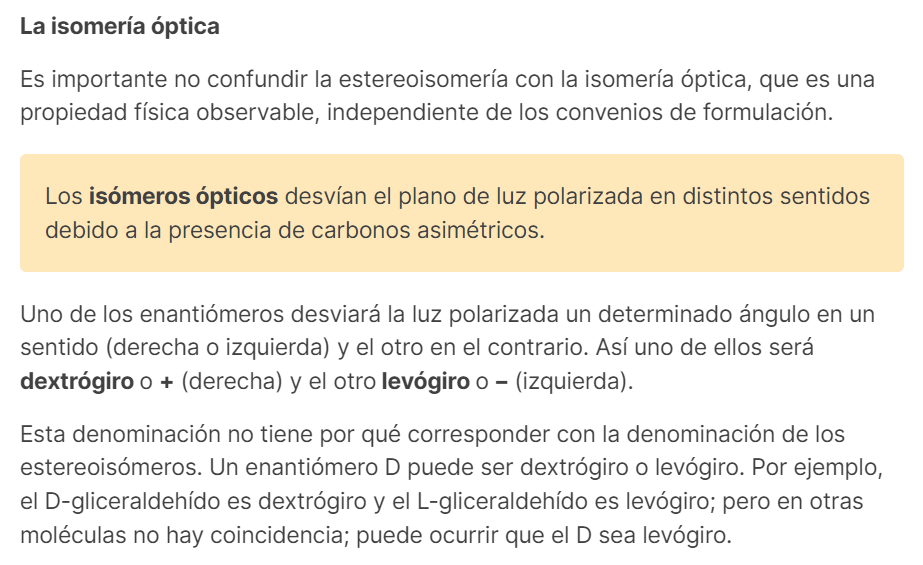 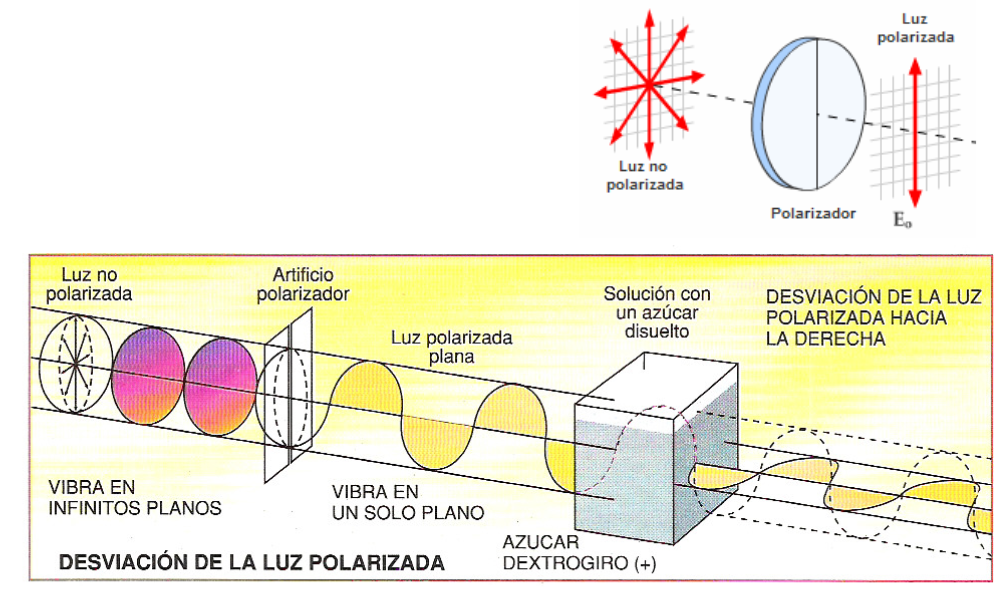 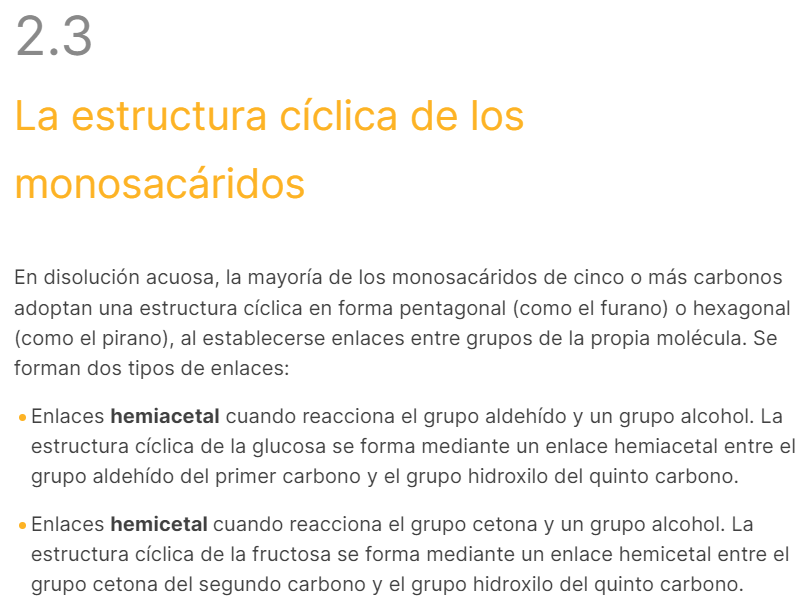 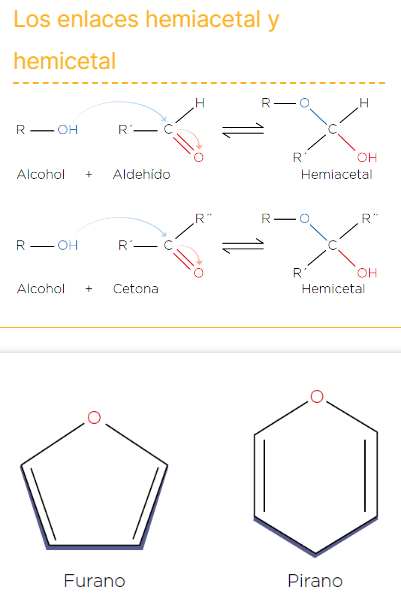 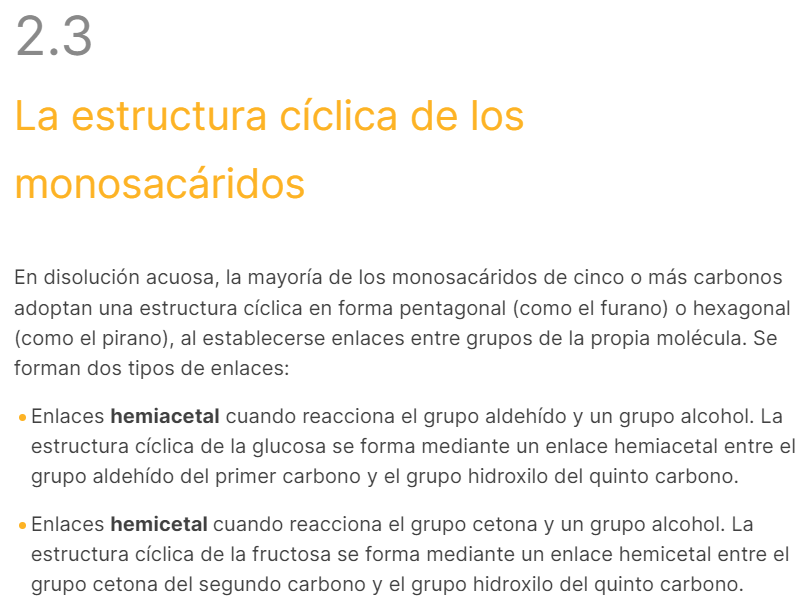 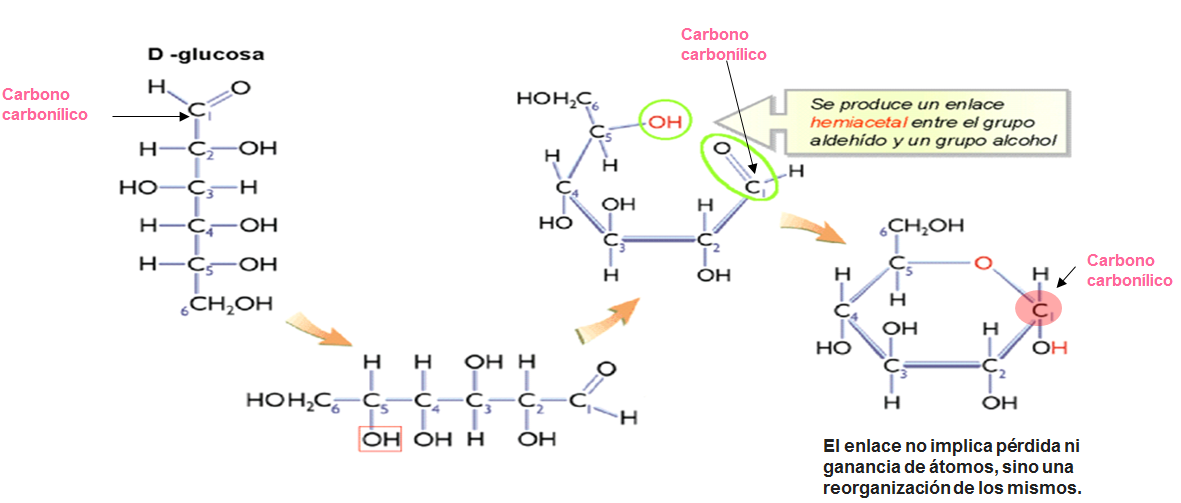 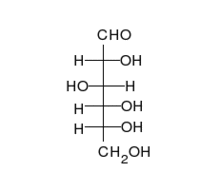 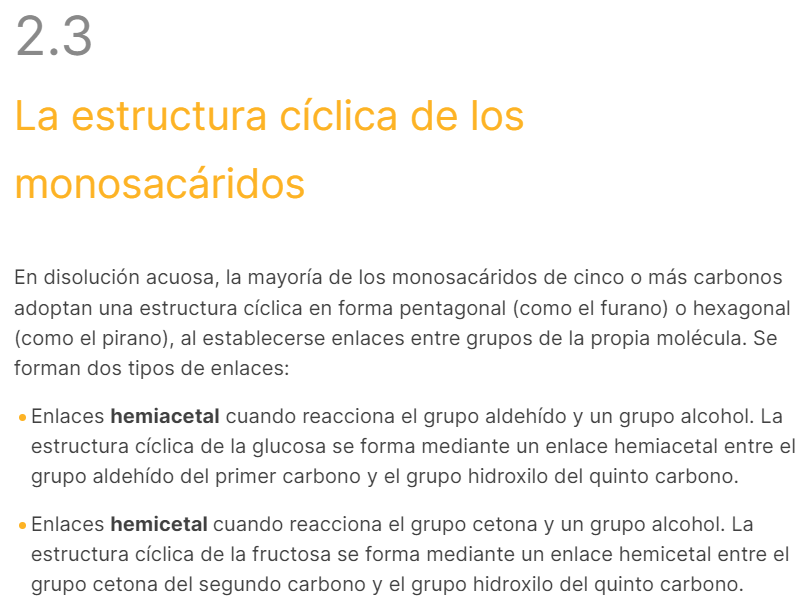 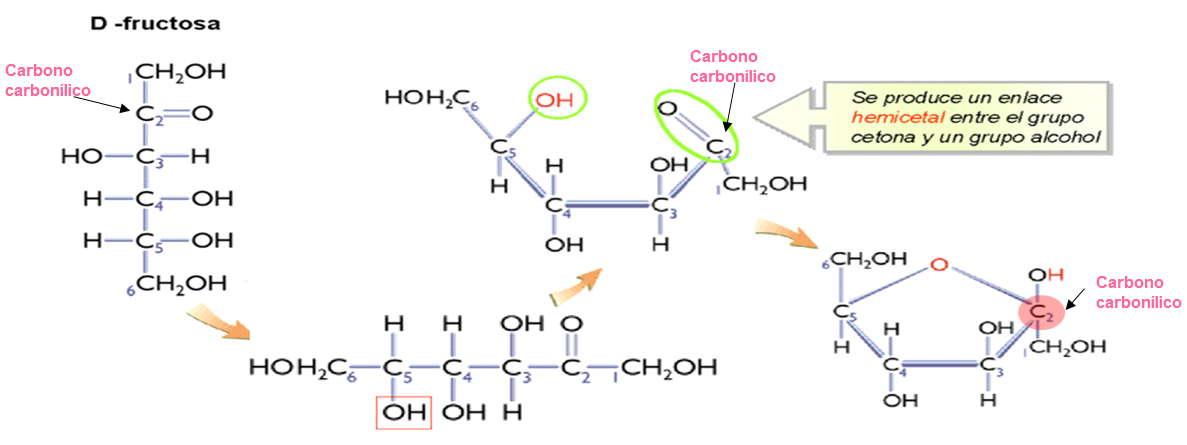 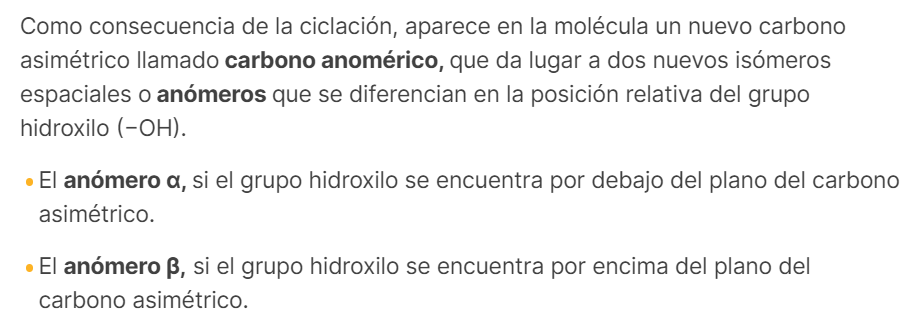 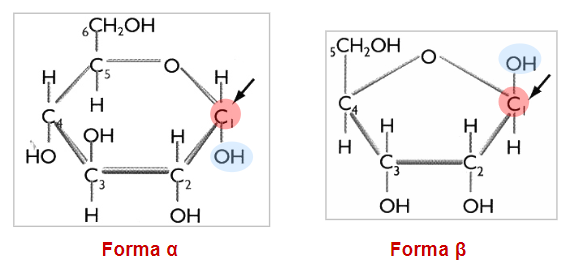 carbono anomérico
carbono anomérico
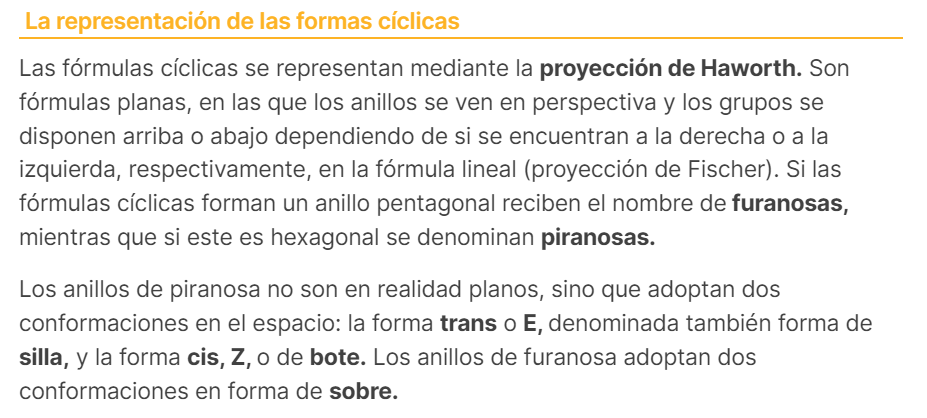 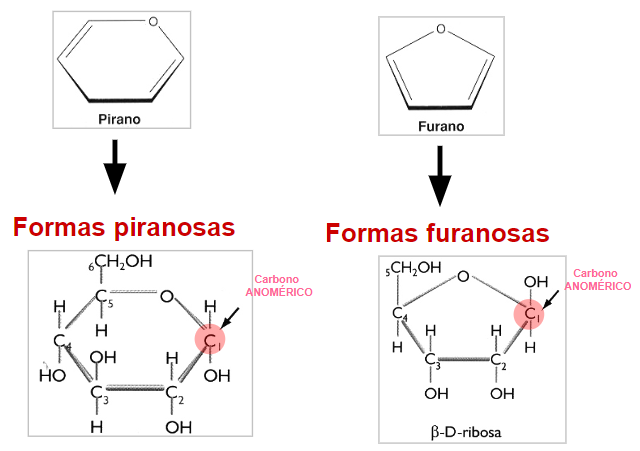 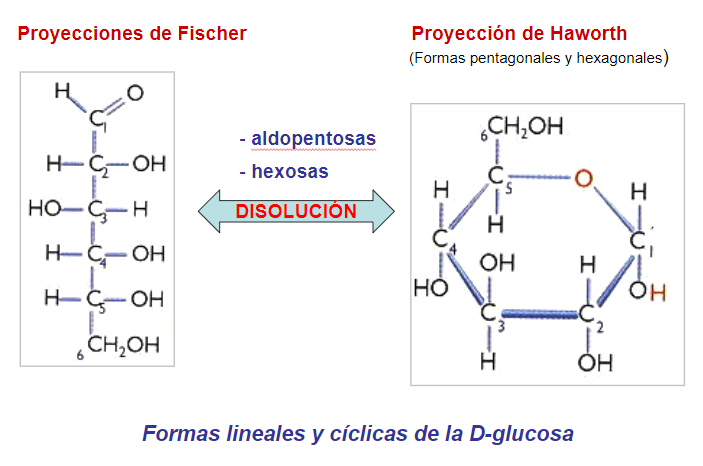 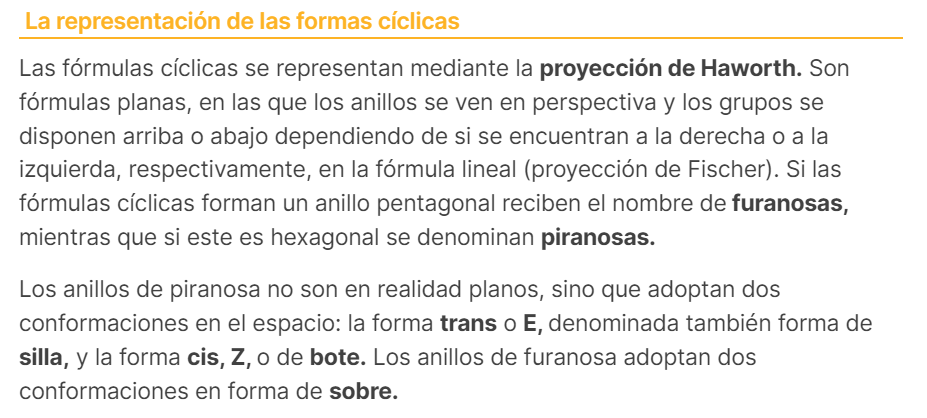 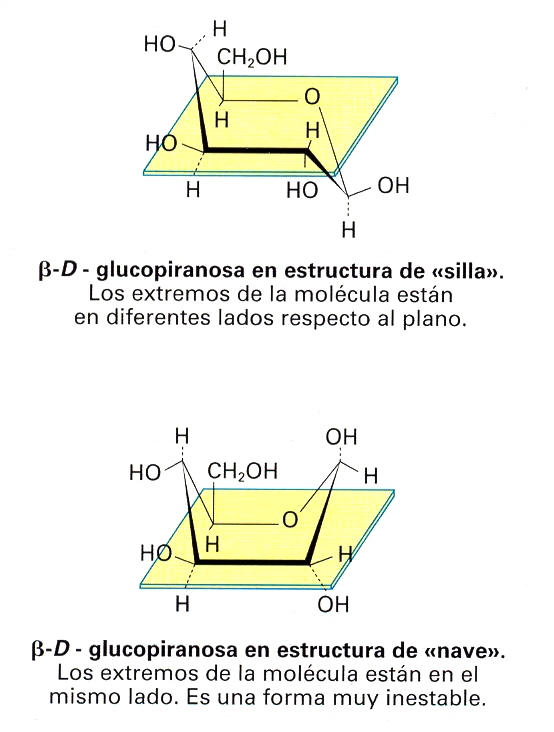 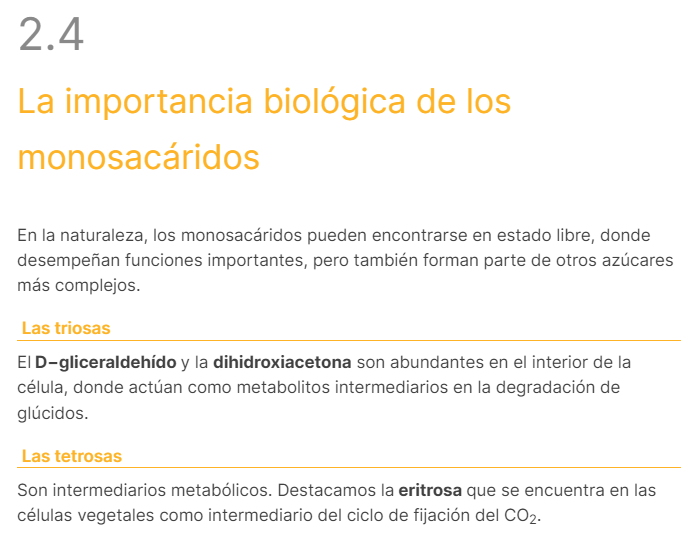 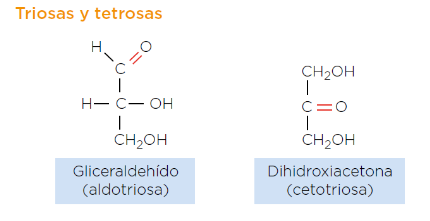 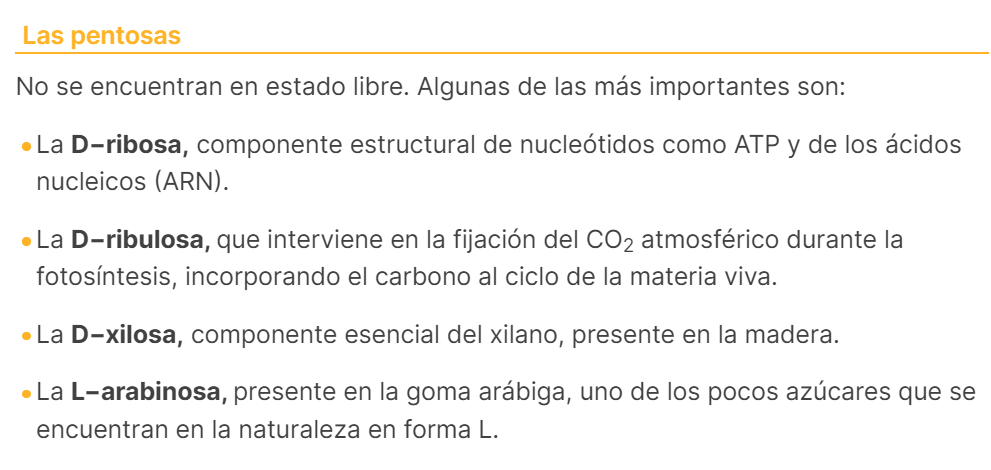 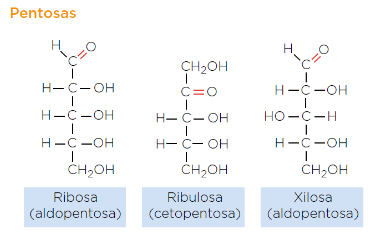 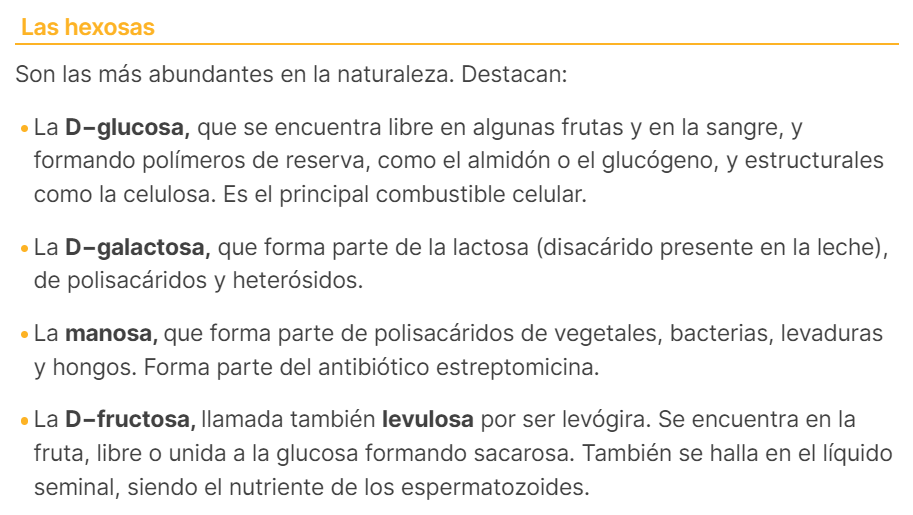 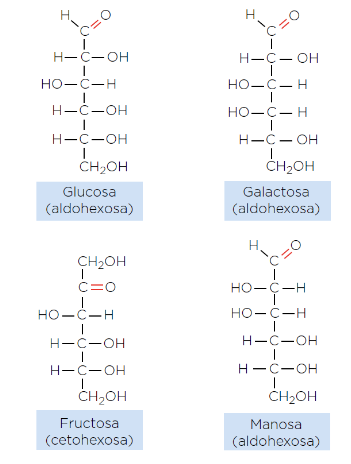 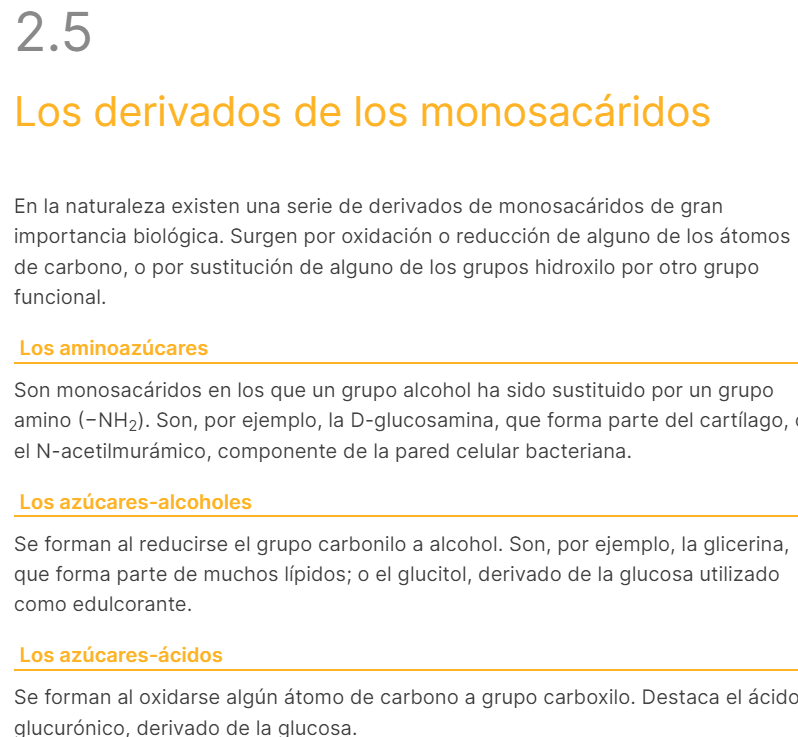 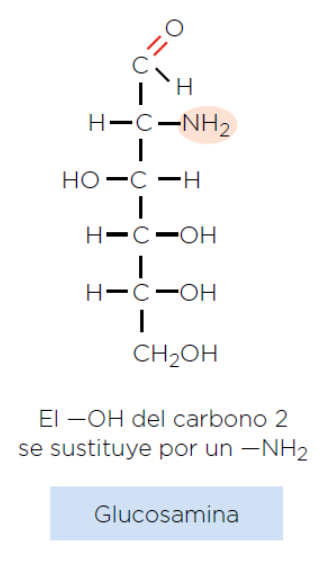 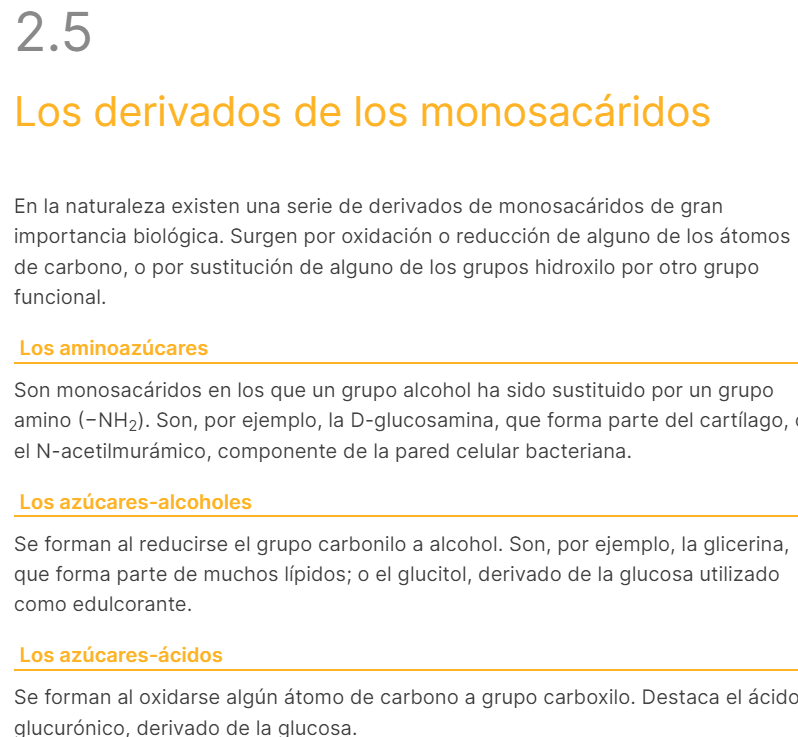 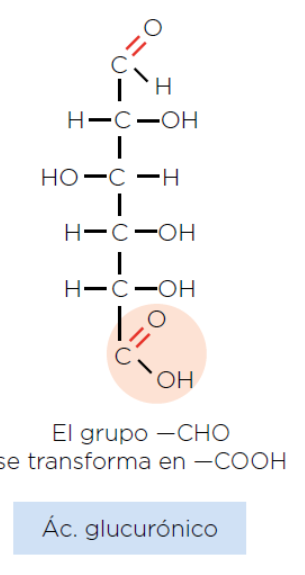 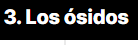 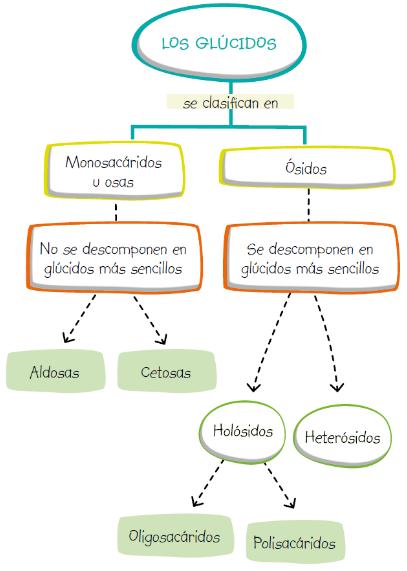 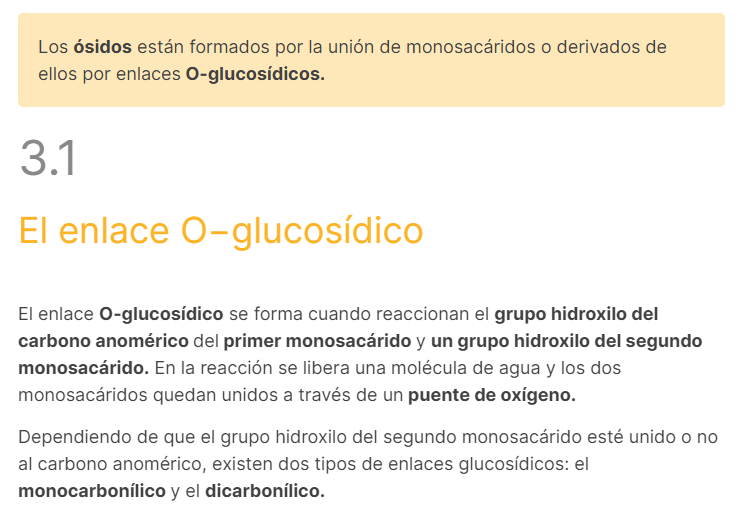 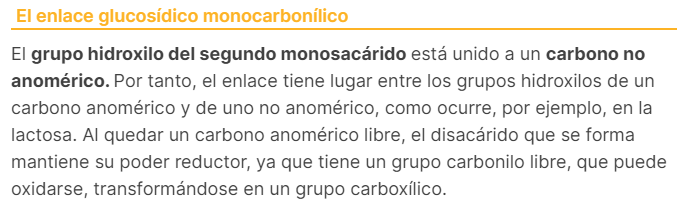 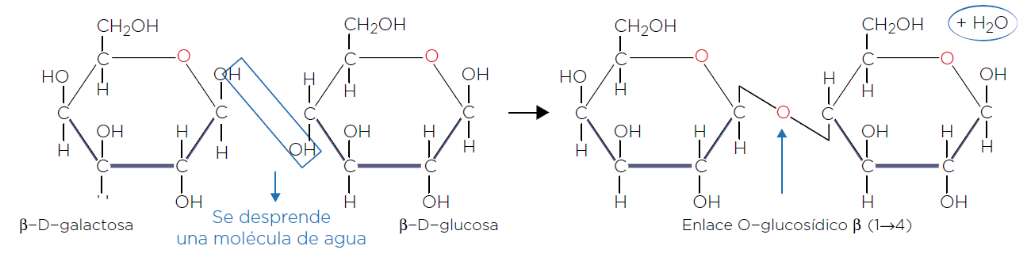 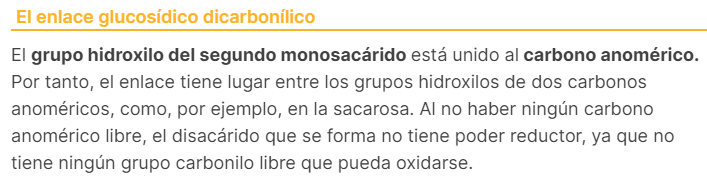 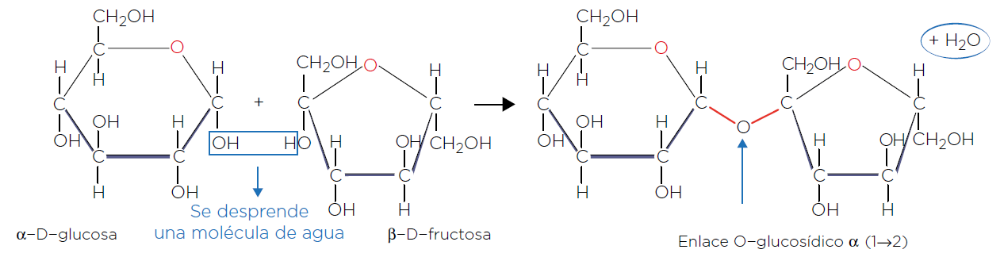 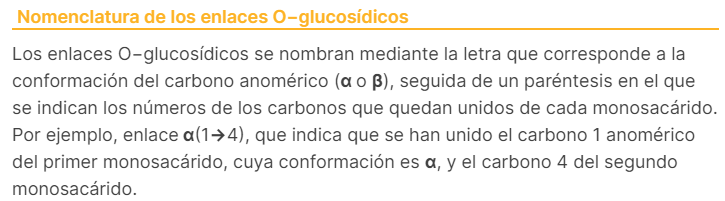 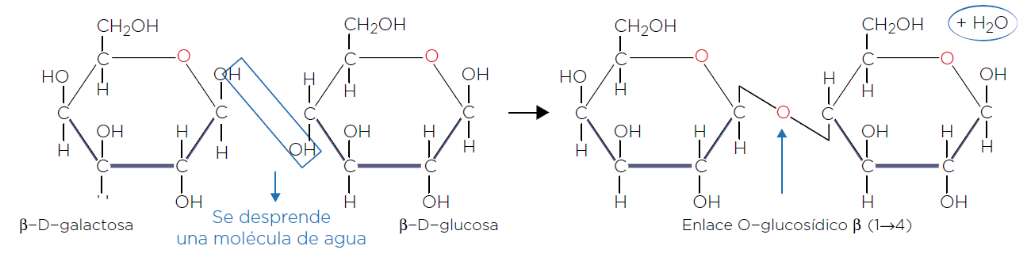 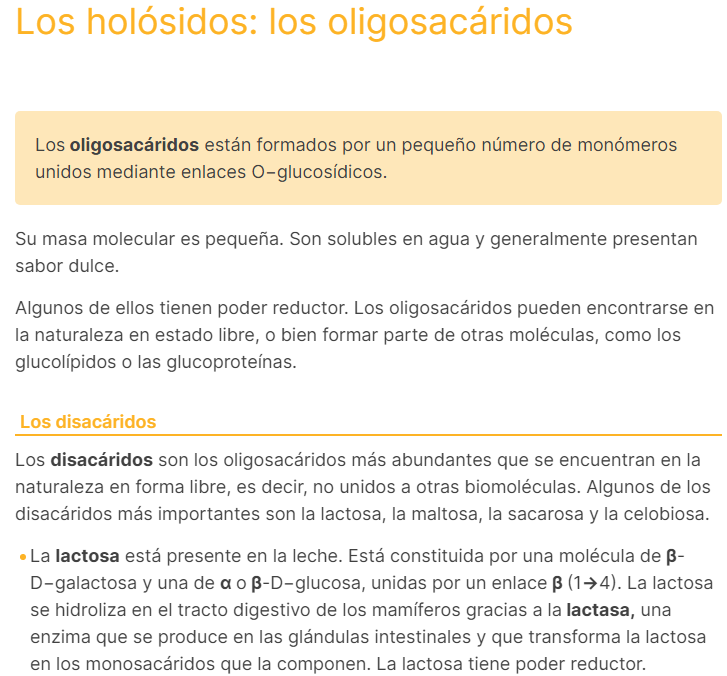 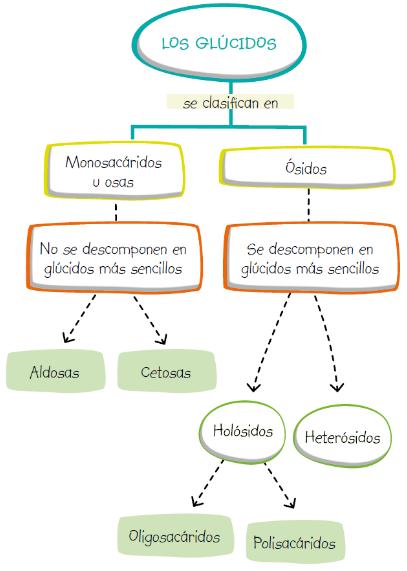 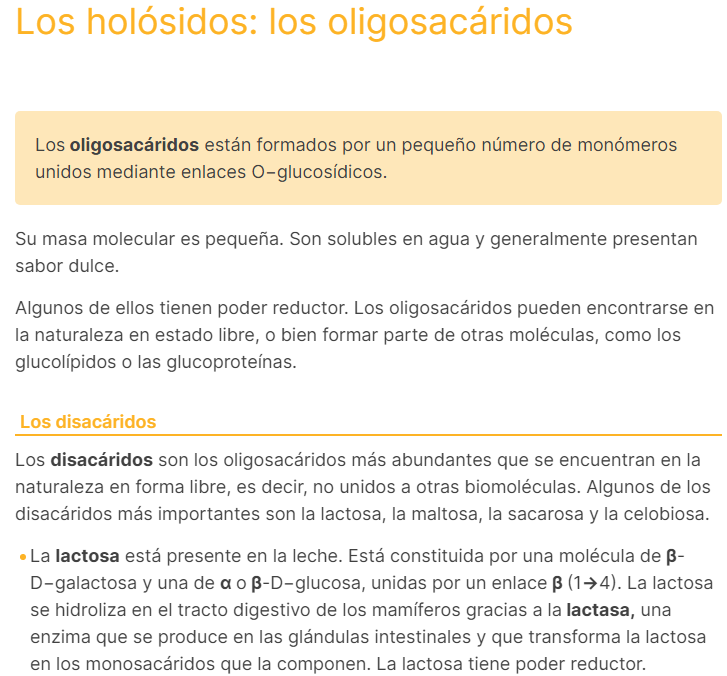 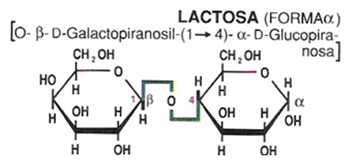 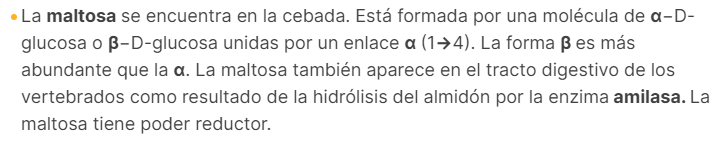 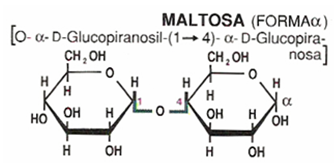 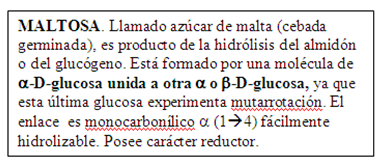 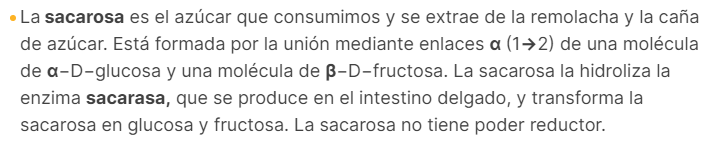 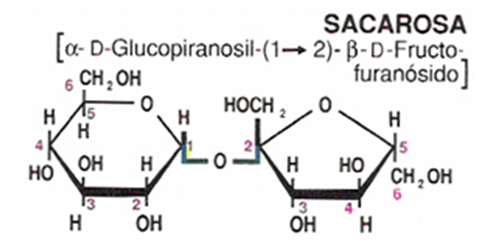 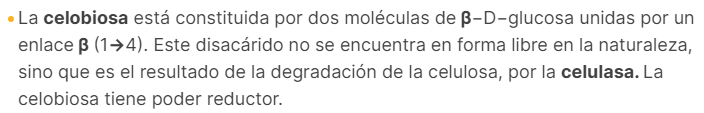 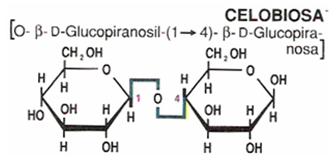 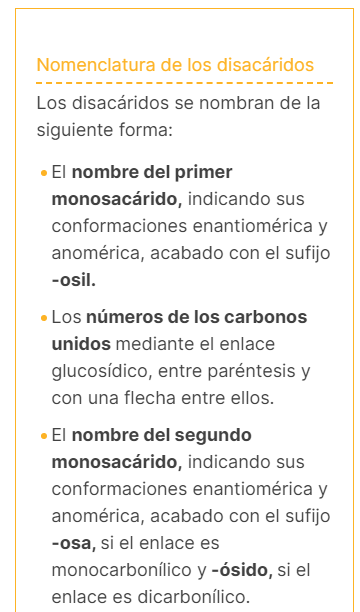 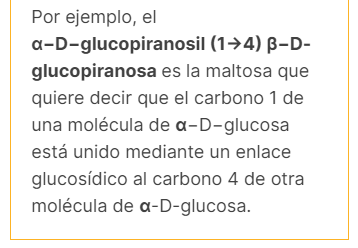 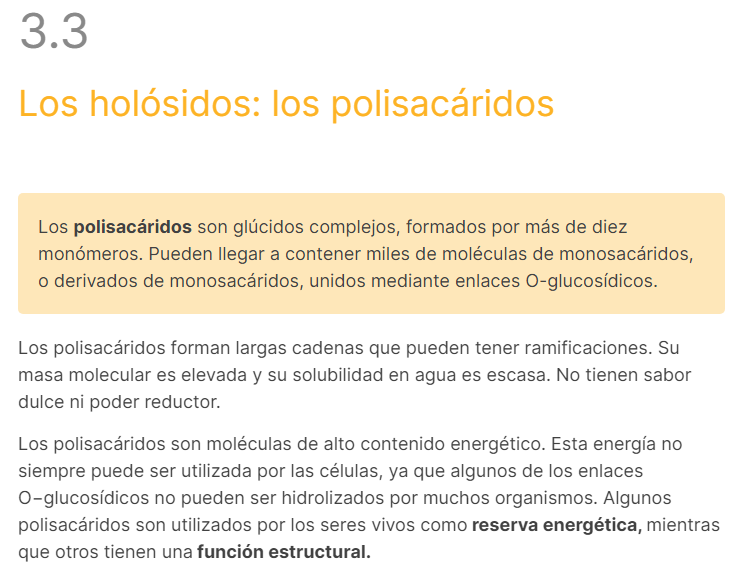 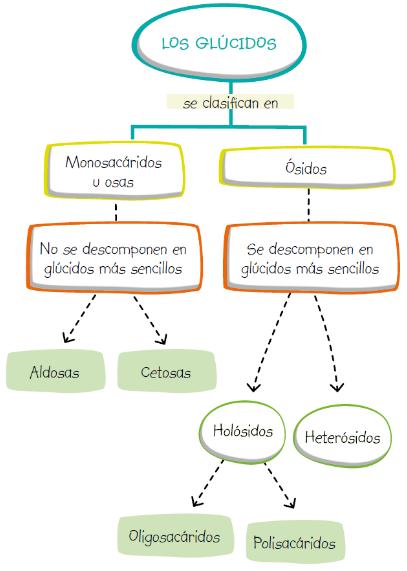 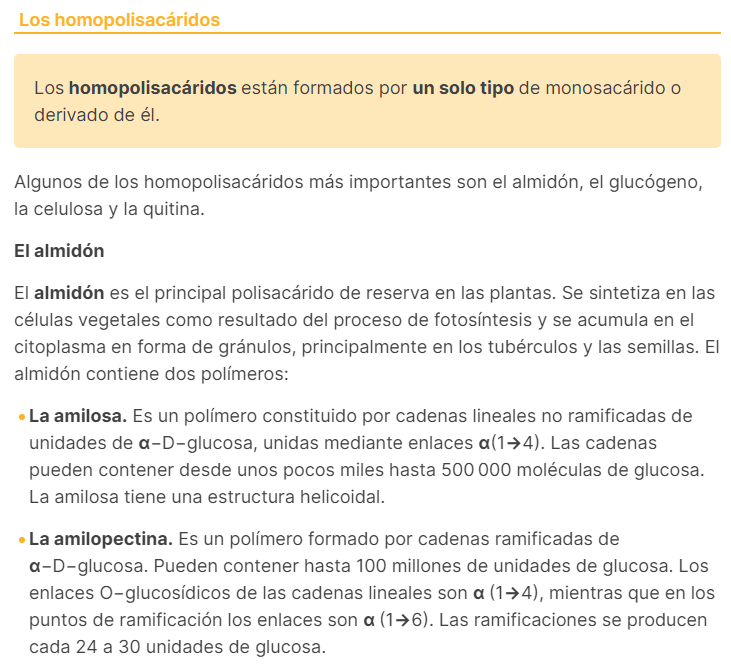 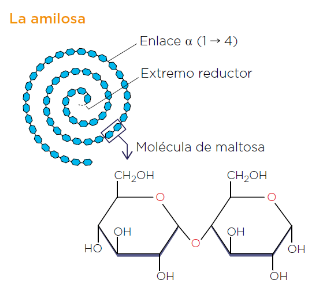 Moléculas de amilosa
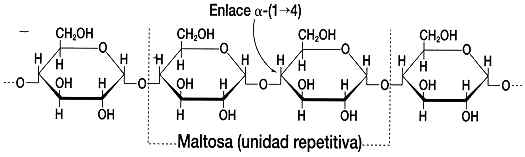 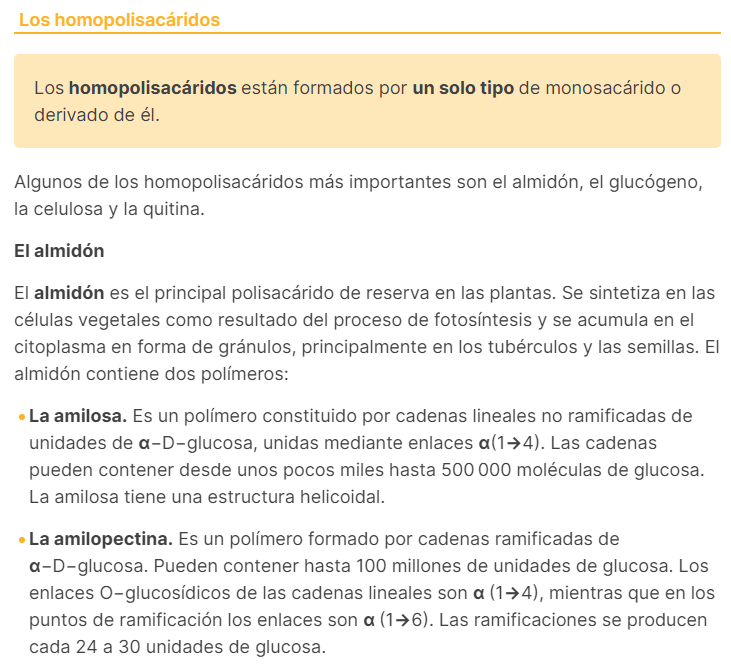 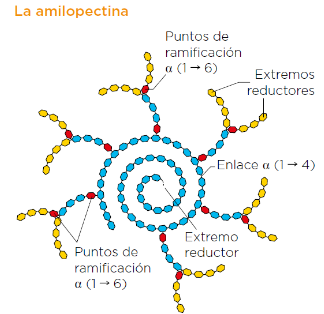 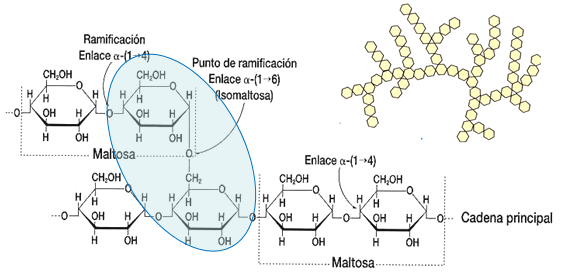 Moléculas de amilopectina
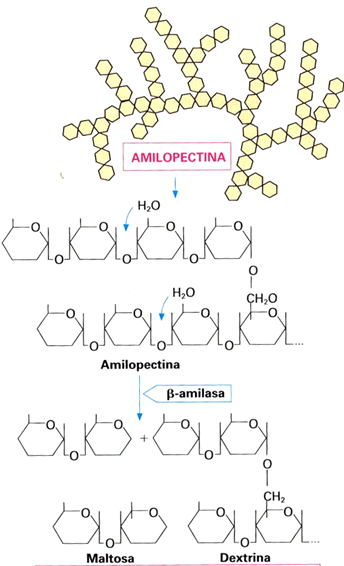 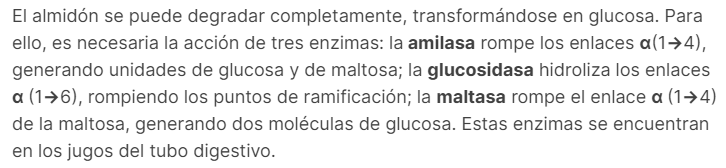 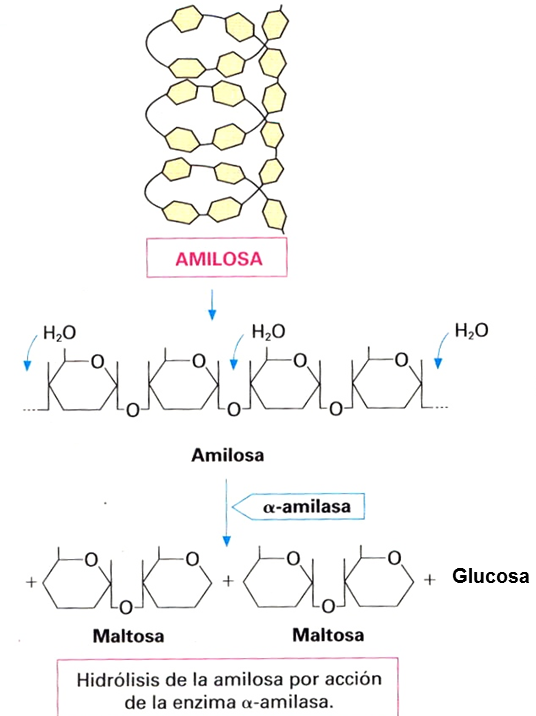 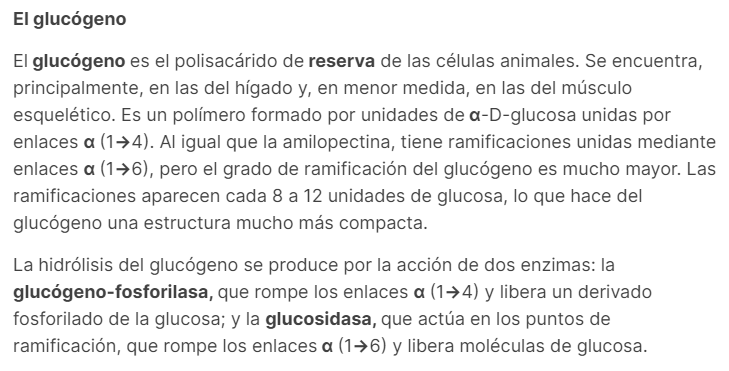 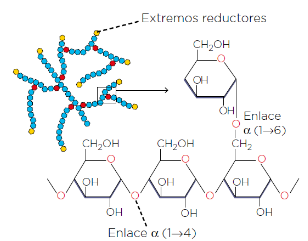 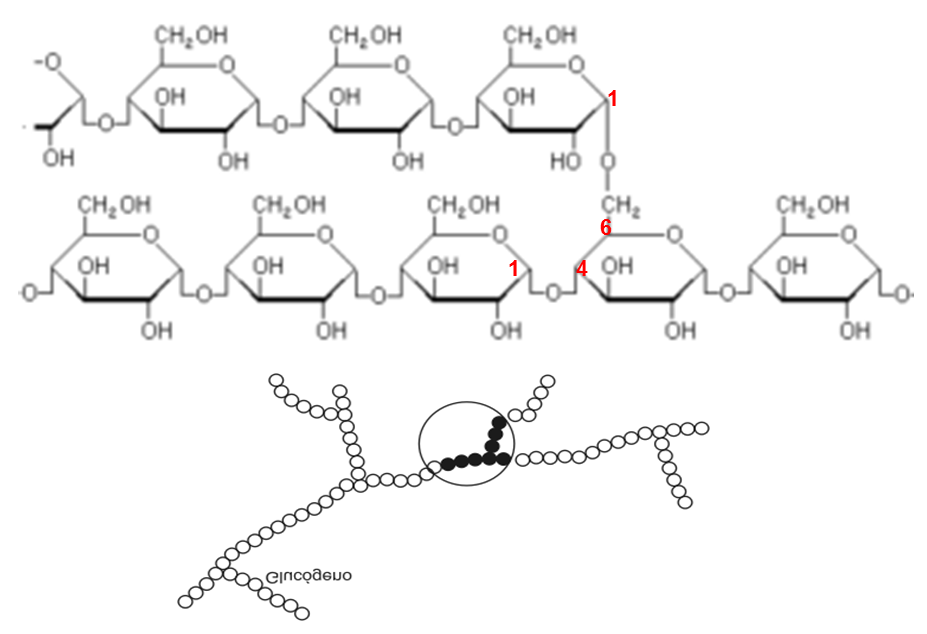 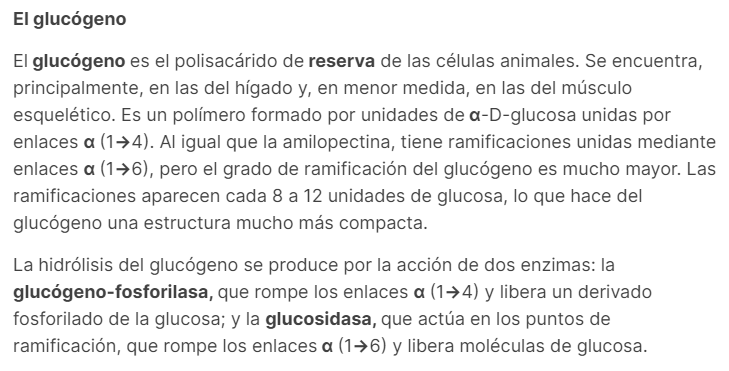 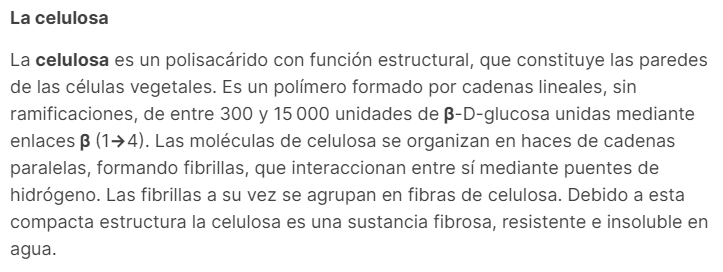 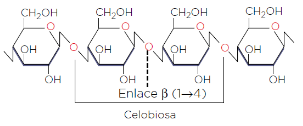 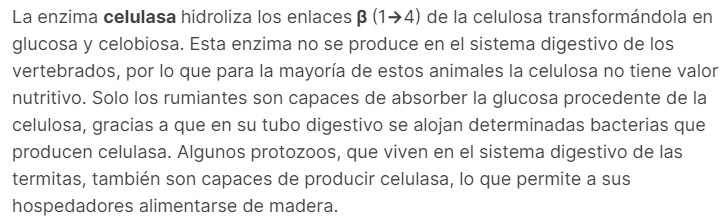 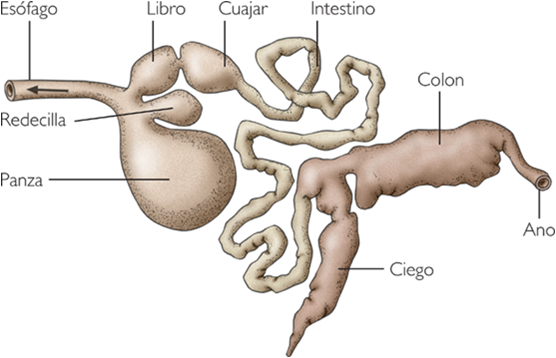 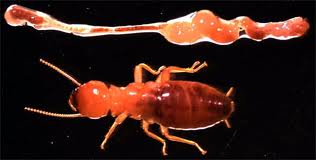 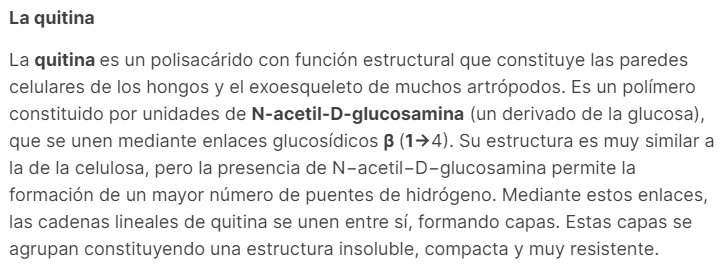 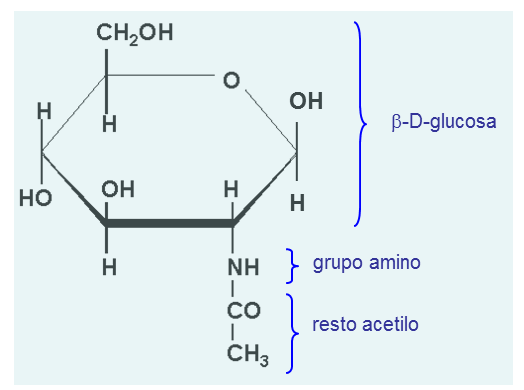 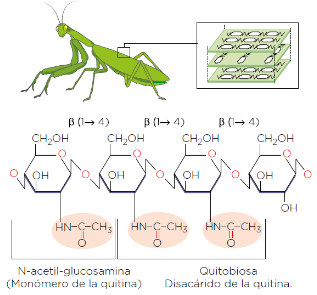 N-acetil-D-glucosamina
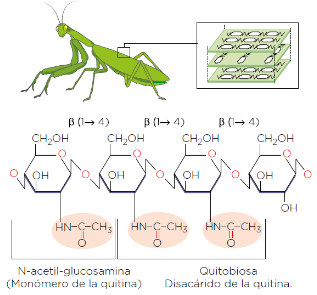 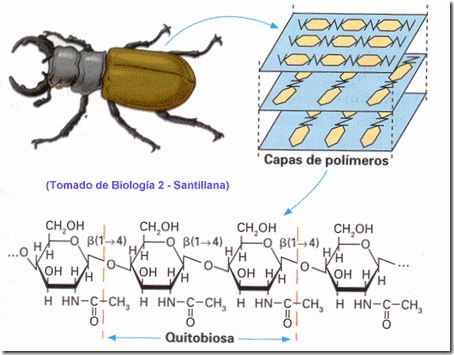 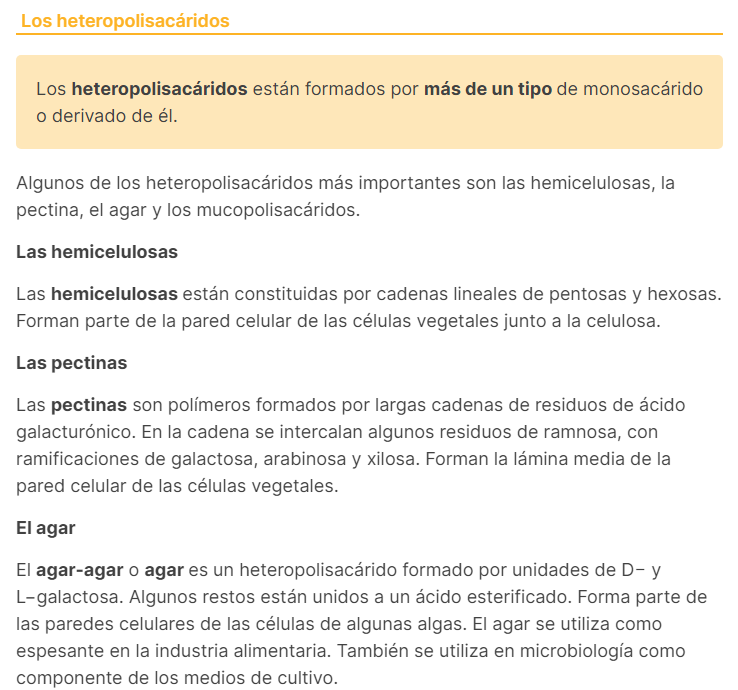 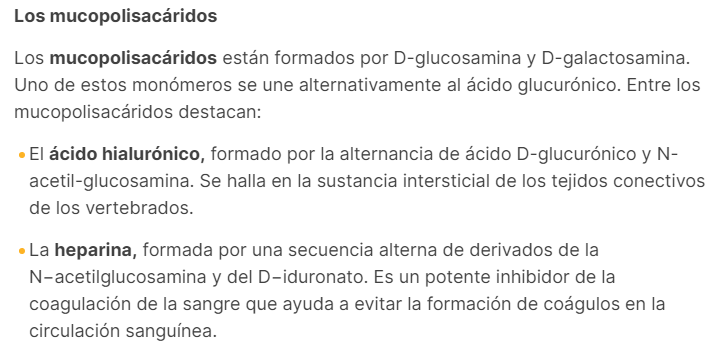 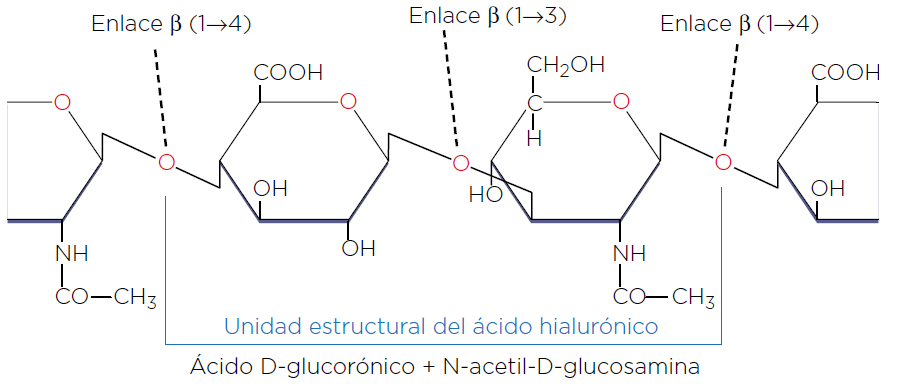 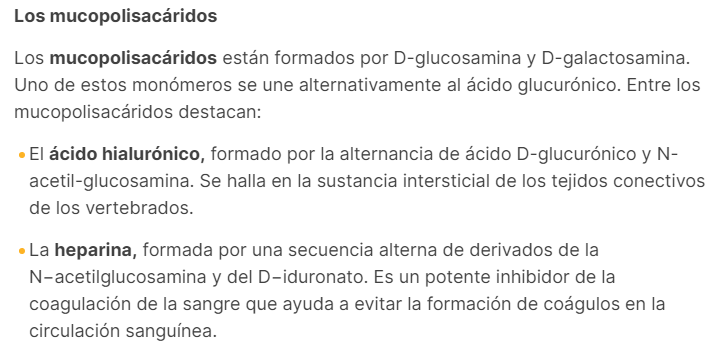 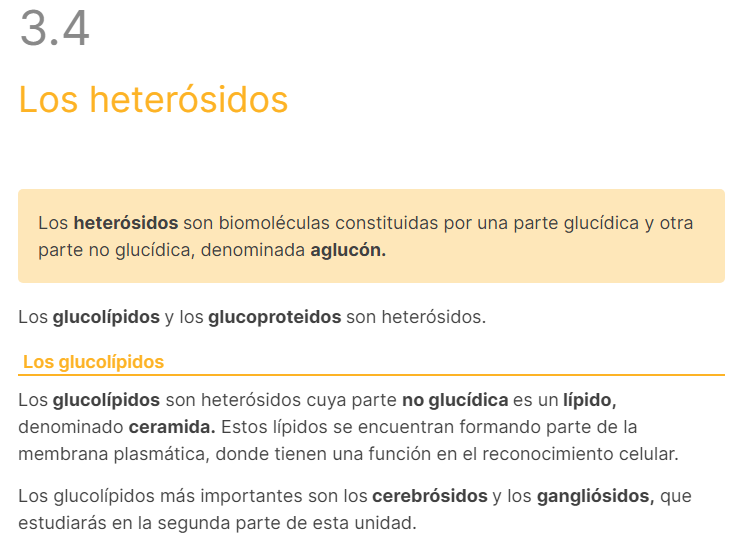 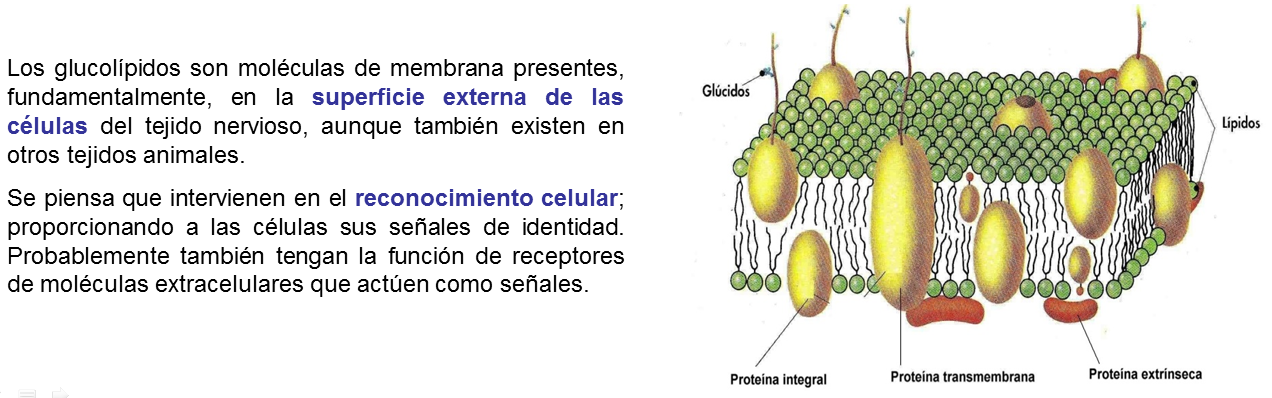 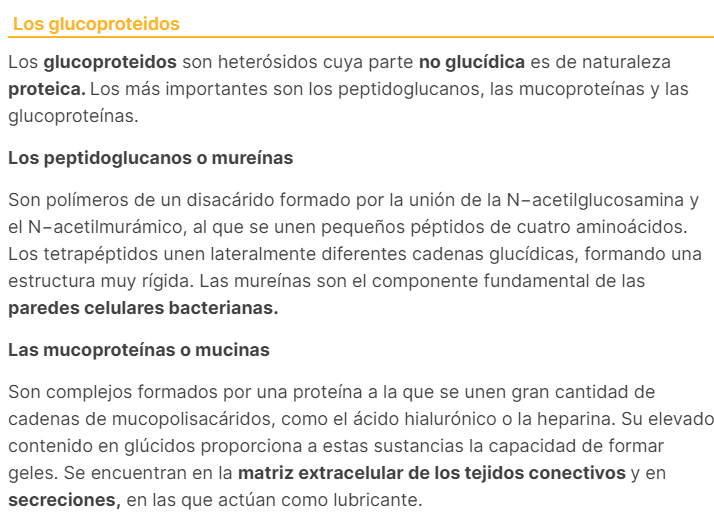 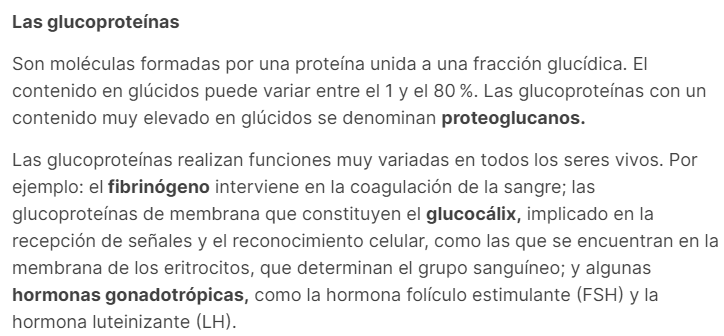